PREPARING TRAINING (2) 
CHEF
4
AIM OF TRAINING PREPERATION
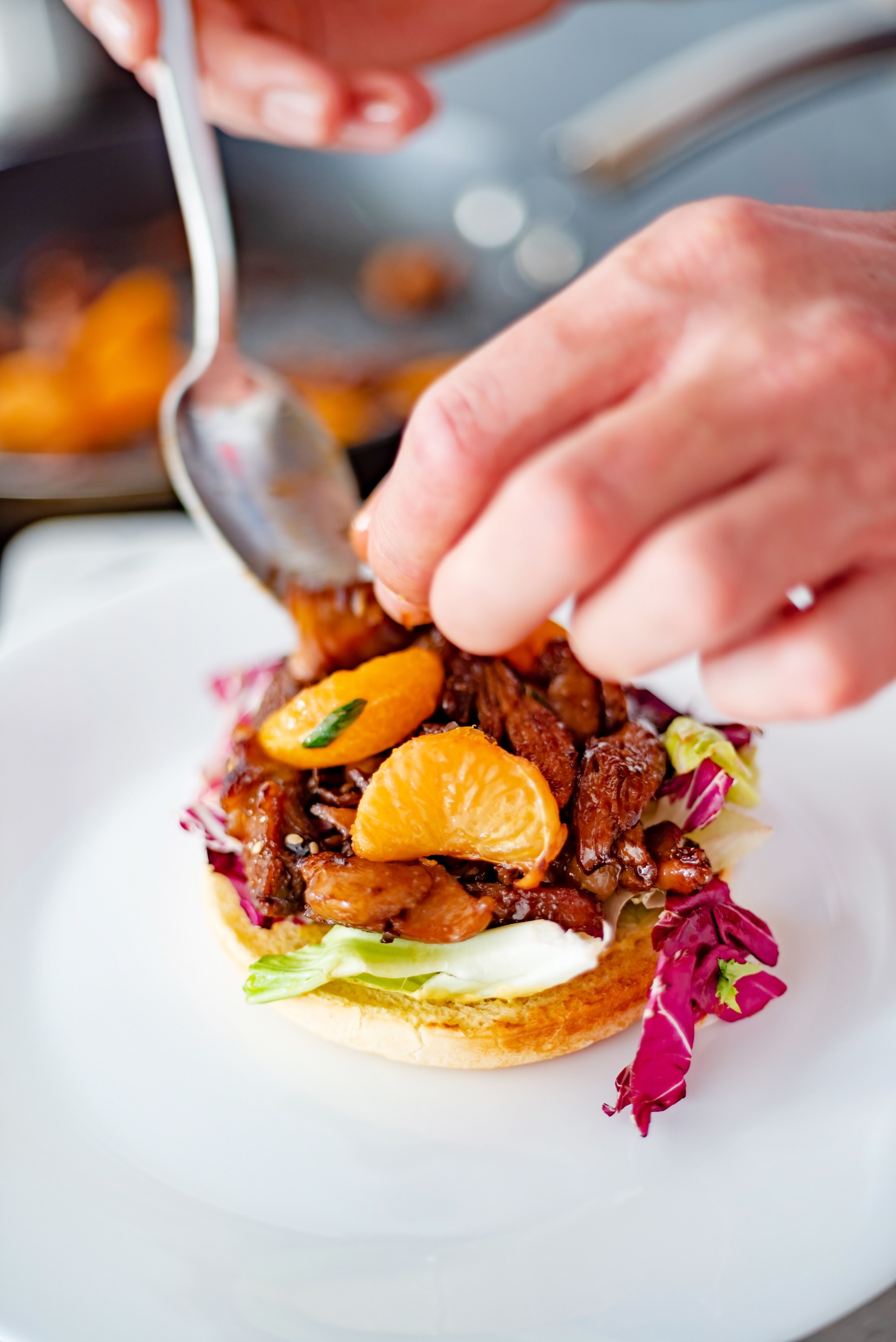 RIGHTLY SELECTED METHODS OF TEACHING ALLOW TO ACHIEVE THE SET GOALS .
 THANKS TO THAT , THE SKILLS AQUIRED DURING TRAINING APPLY TO EVERYDAY WORK EXERCISES. 
IN ORDER TO CHOOSE THE MOST EFFECTIVE METHODS, YOU HAVE TO THINK ABOUT MANY ASPECTS
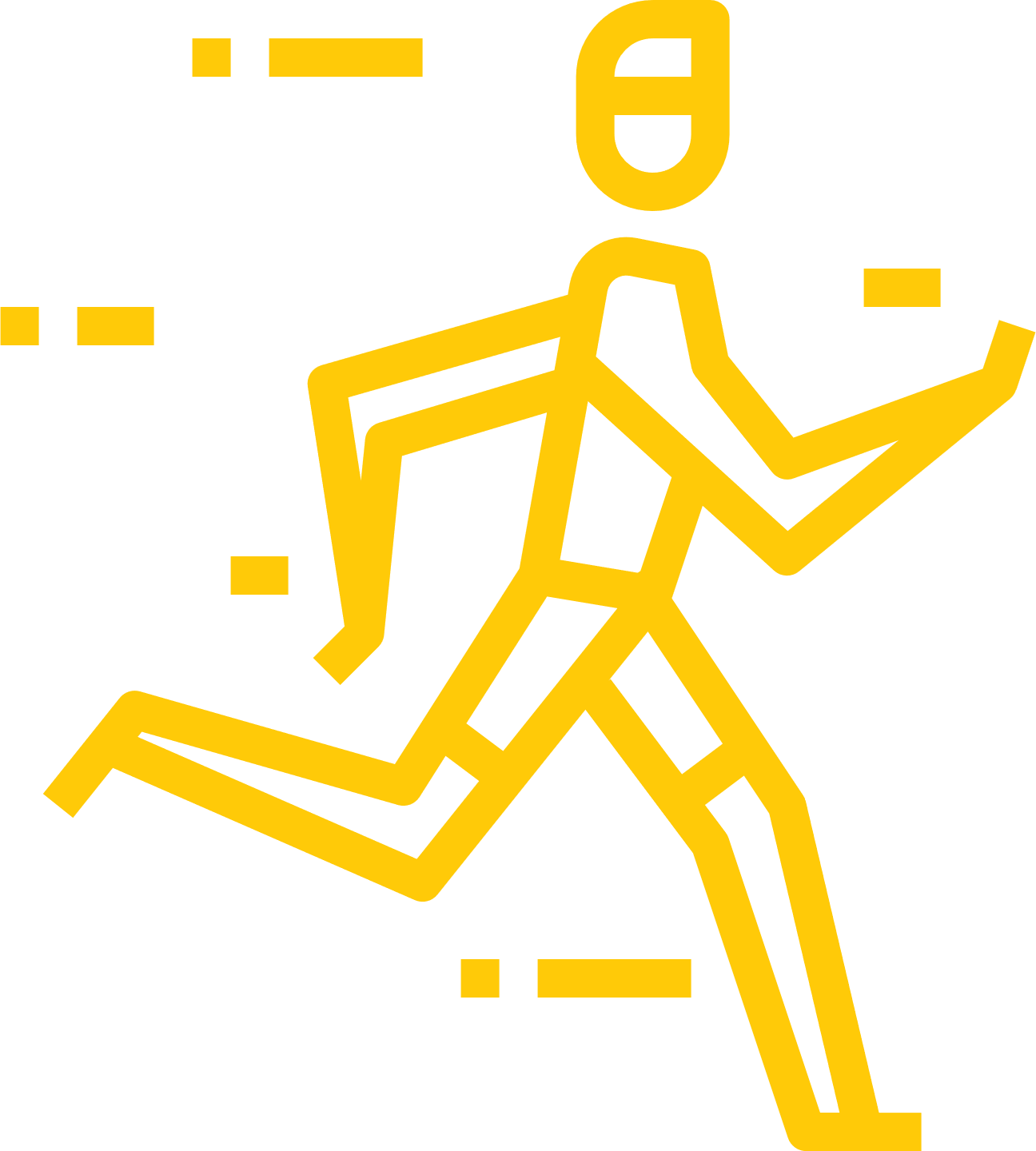 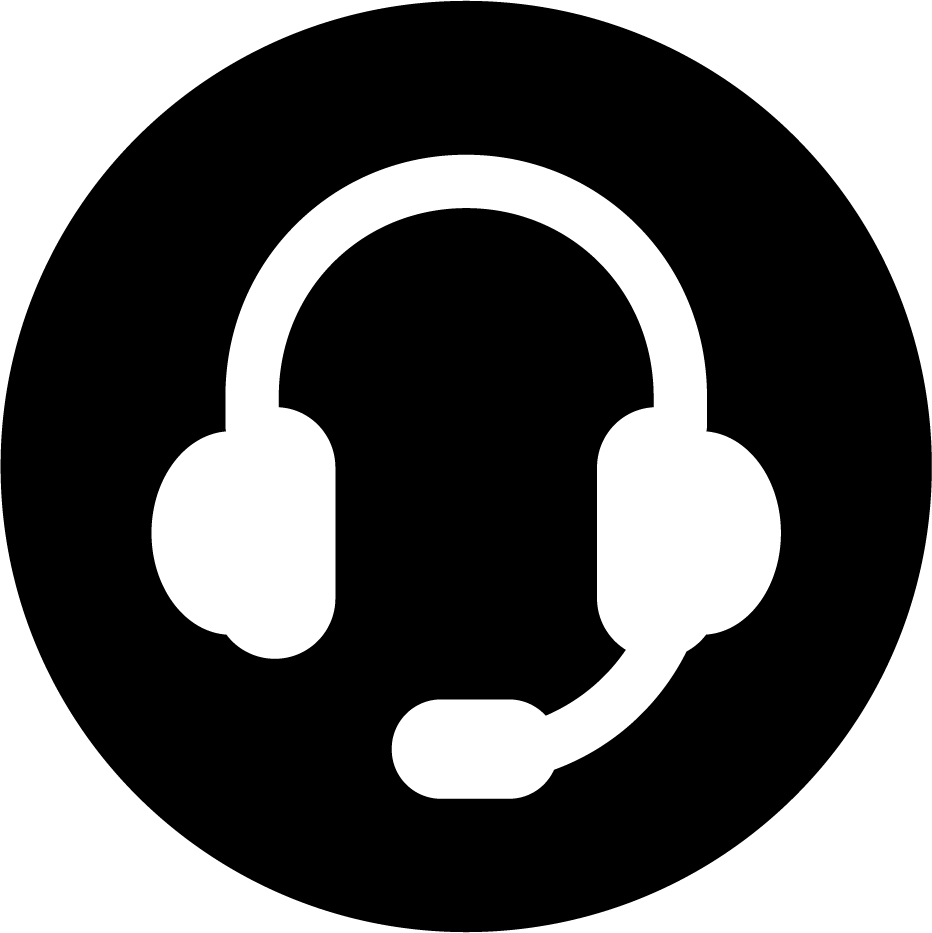 PODCAST
Recording no 1
2
AIM OF TRAINING PREPERATION
IN THIS MODULE, WE WILL LOOK AT  PREPARING TRAINING FROM THE TECHNICAL SIDE, AND SELECT THE BEST METHODS OF WORKING WITH THE GROUP AND TEACHING RESOURCES.
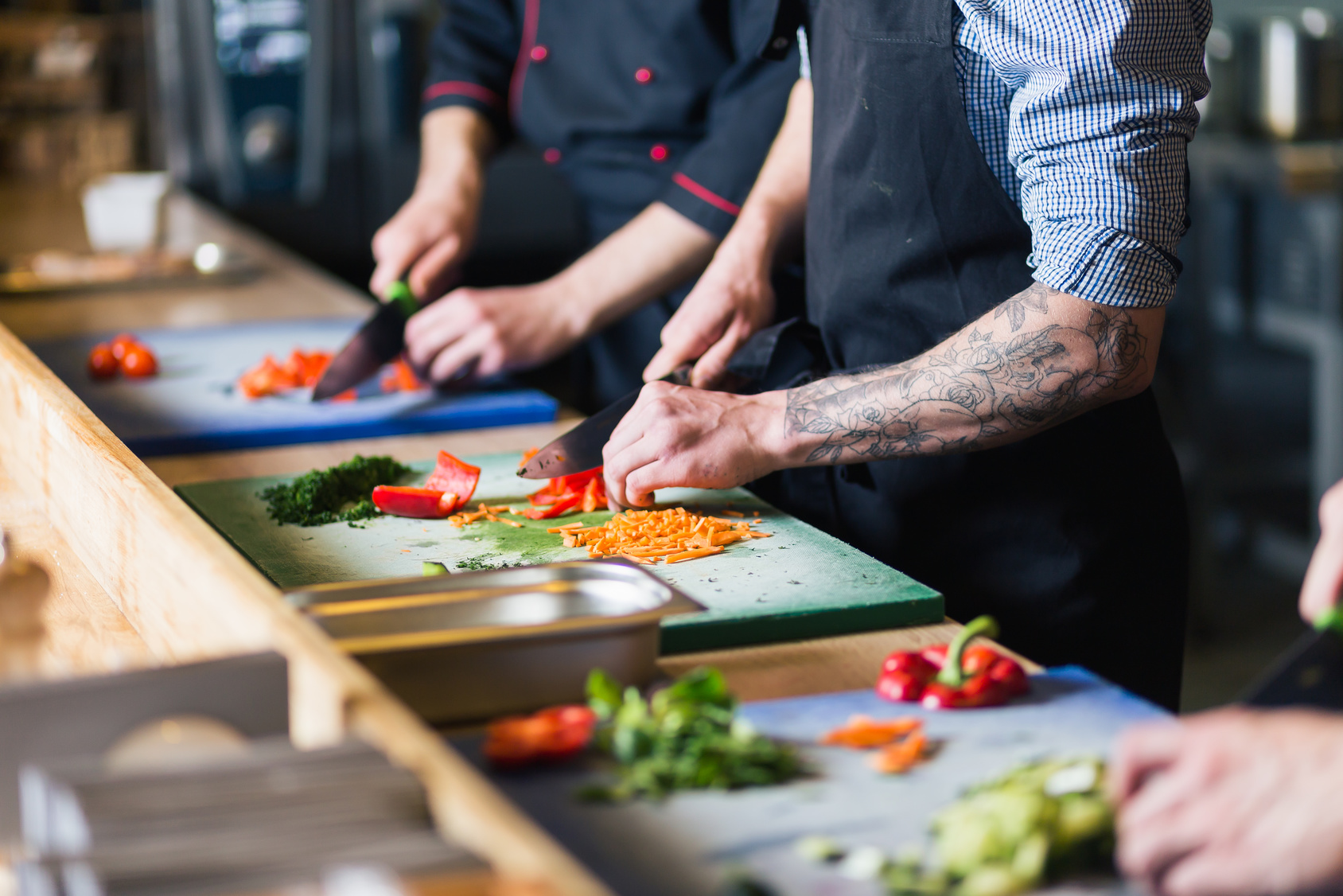 3
EFFECTIVE TEACHING
YOU LEARN THROUGH WHAT YOU…
SEE
WIDZISZ
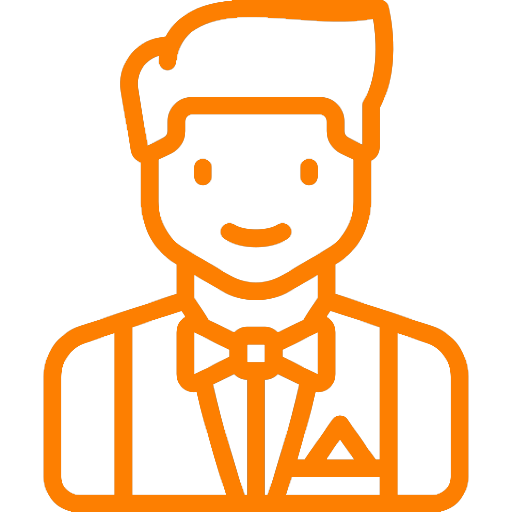 HEAR
DO
TASTE
IMAGINE
SMELL
FEEL
TOUCH
THINK
4
EFFECTIVE TEACHING
In order to transfer new knowledge to the chefs and teach them new skills, the trainer should know that the effect depends on the ways of communication and the preferred learning style
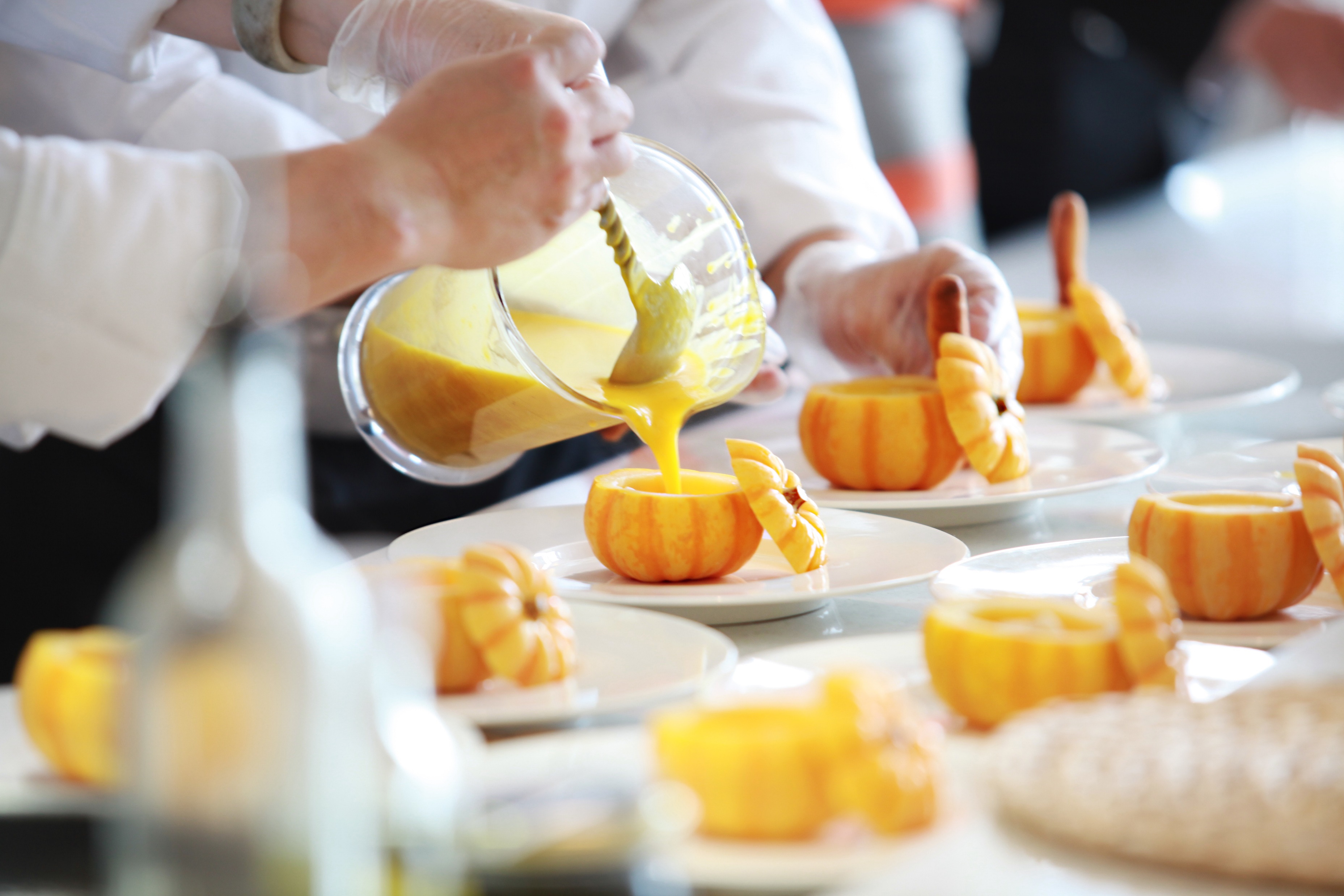 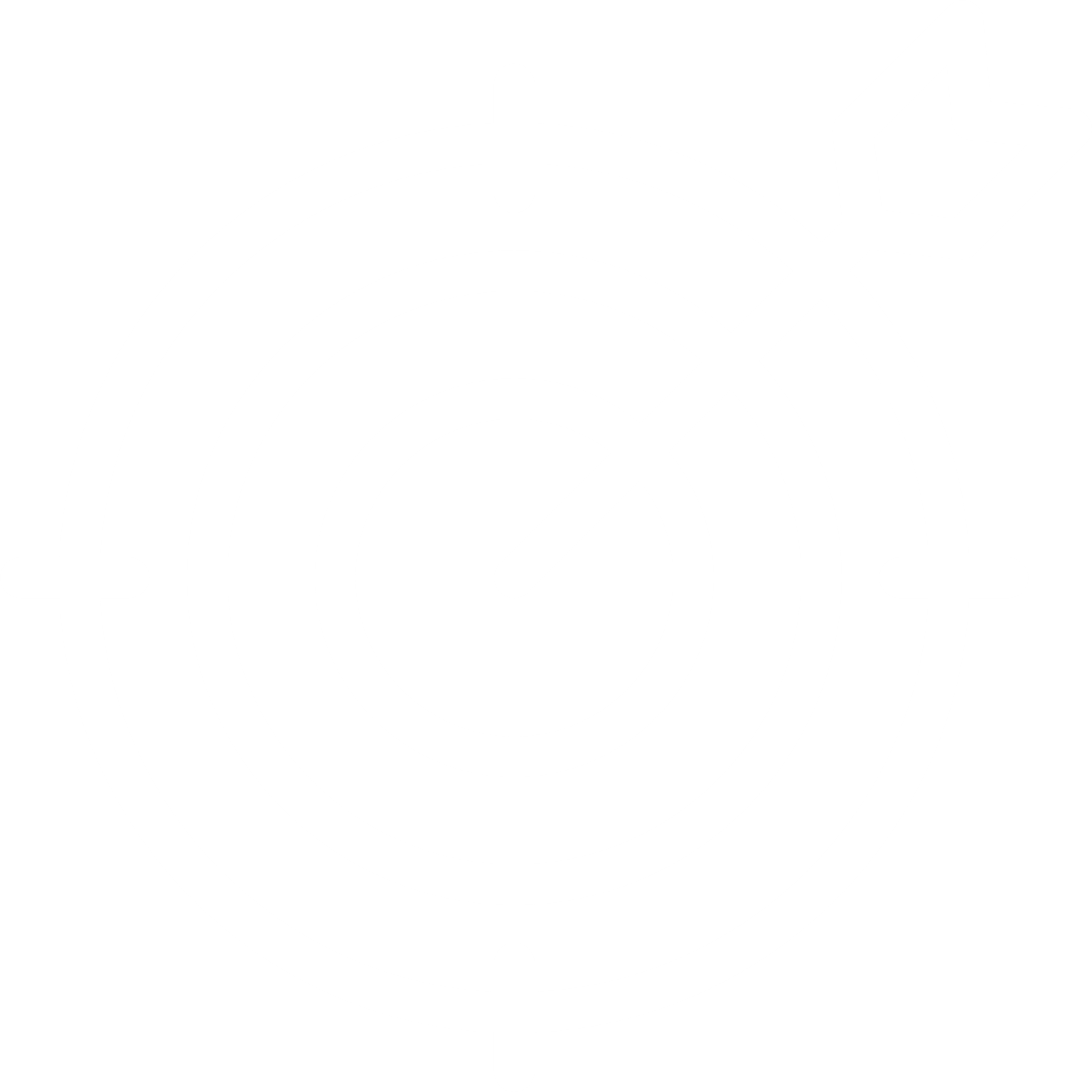 YOU KNOW WHAT YOU HAVE TO LEARN BUT HOW TO DO IT BEST?
We learn from :
What we read - 10%,
What we hear - 20%,
What we see - 30%,
 What we see and hear - 50%,
What we say -  70%,
What we say and do -  90%.
5
EFFECTIVE TEACHING
HOW TO RECOGNISE TYPES OF LEARNERS?
AUDITORY
VISUAL
He can repeat words silently or nod. In order to remember the information, he "is listening to the  recording in his head
Usually  sits straight and follows the lecturer with his eyes. To recall information, he often recreates the image associated with it
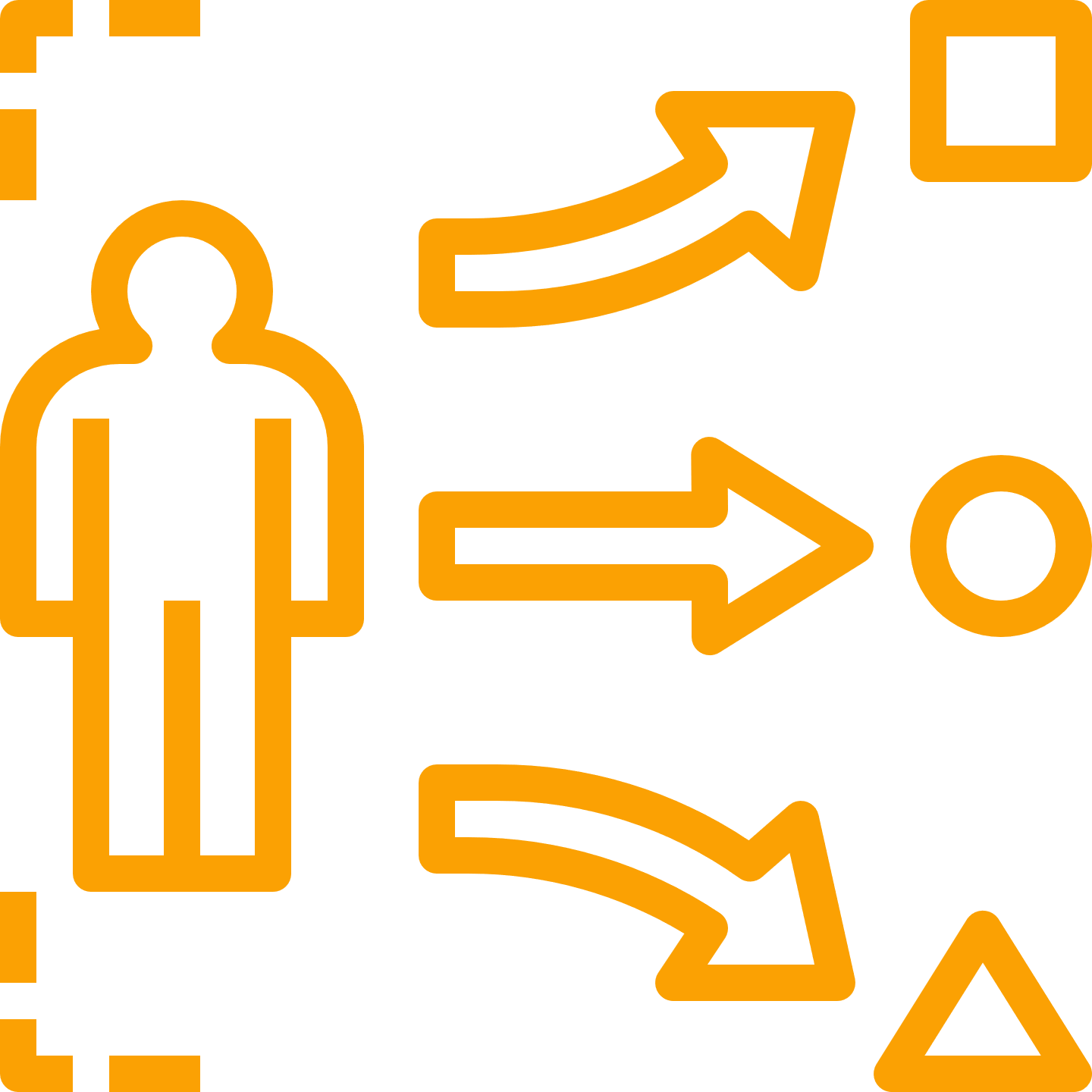 TACTILE
KINESTHETIC
likes to play with various objects while listening,  can also play with hair or rub his hands
YOU KNOW WHAT YOU HAVE TO LEARN.
 BUT HOW TO DO IT BEST?
usually it sits comfortably on a chair, sways or moves in a different way
KINESETHTIC AND TACTILE ARE OFTEN REFFERED TO AS THE „ACTIVE’’ TYPE
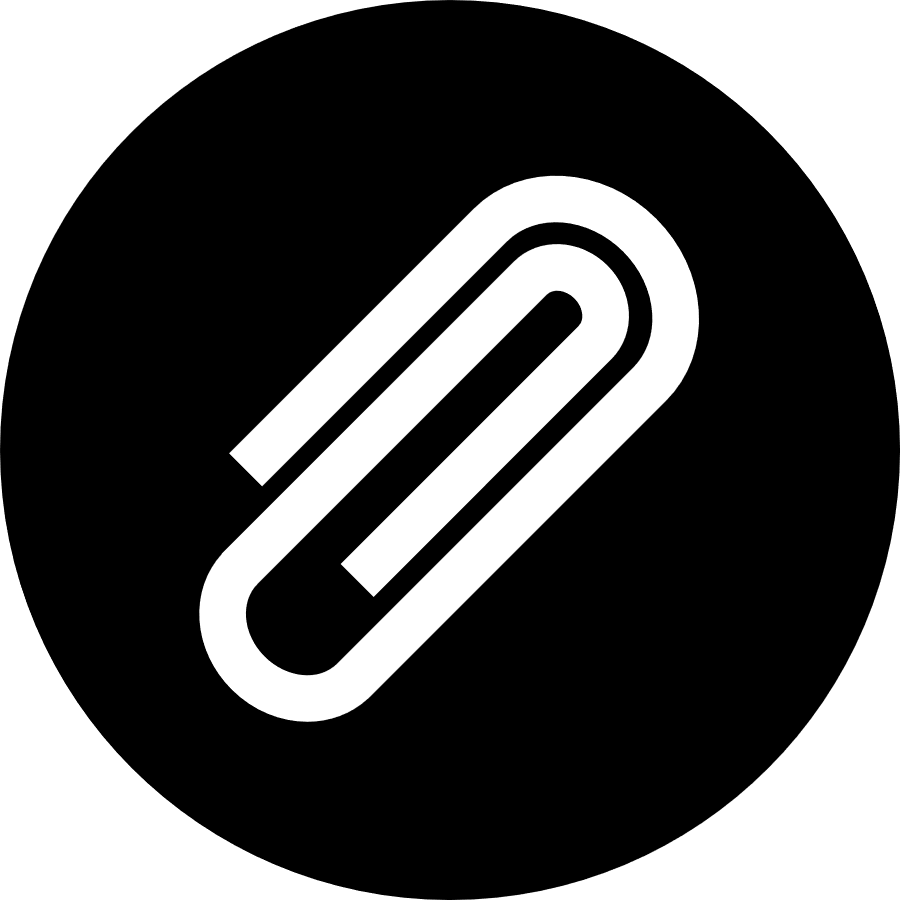 EXAMPLE DOCUMENTS 
Work card 1
6
EFFECTIVE TEACHING
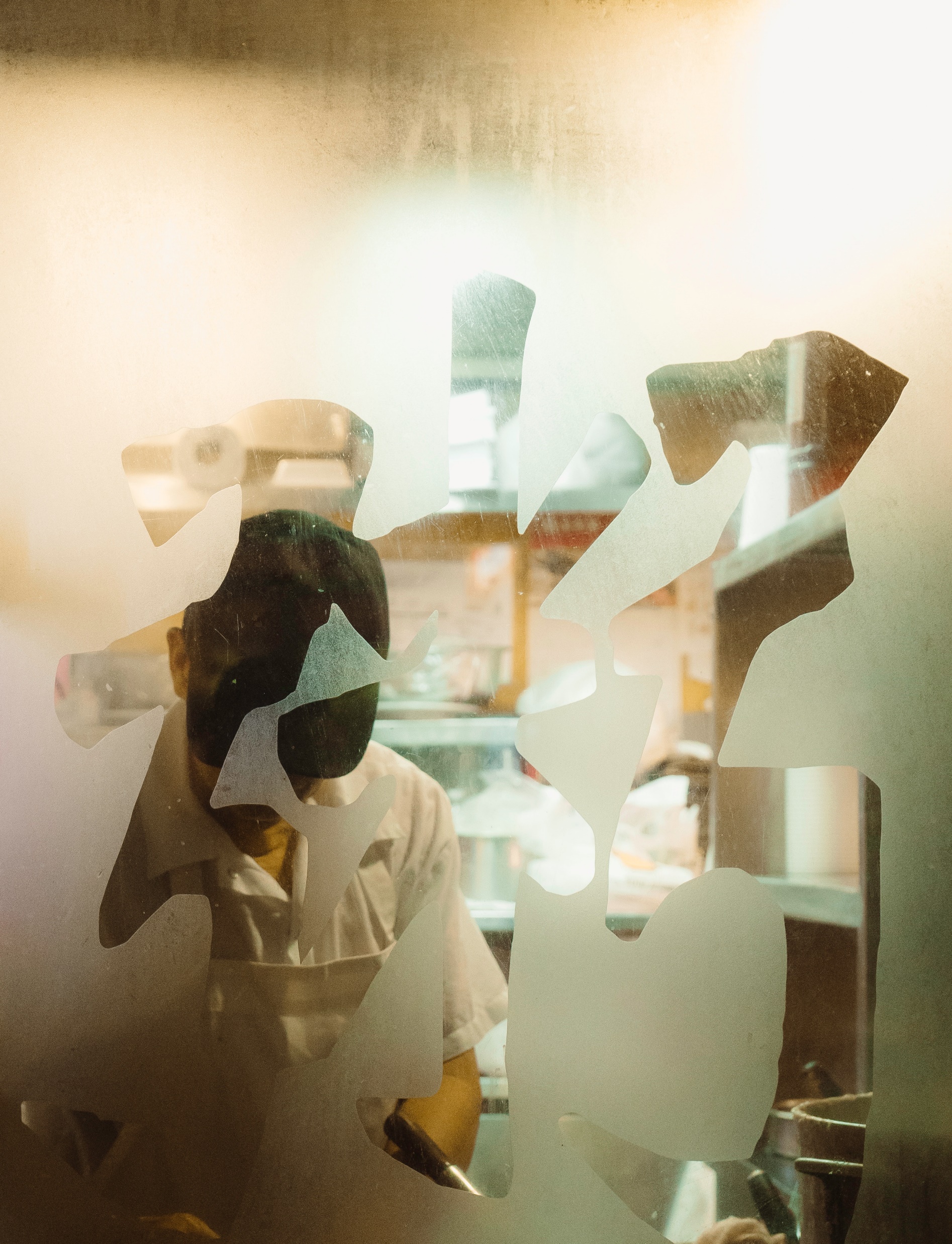 DURING A FIRST DEGREE CARVING COURSE:
A visual learner will benefit the most from viewing carving knives, photographs depicting the course of creating particular sculptures, observing the show, colleagues at work and remembering the picture of what he is doing, he will remember the colours of vegetables and fruits he sees and uses.
A listener will  benefit most from the use the commentary for the presentation, lecture, and instruction preceding the exercises,
An active learner  will benefit the most from practical exercises: cutting, sculpting and arranging compositions
7
EFFECTIVE TEACHING
EACH OF THE PARTICIAPANTS HAS ALL OF THE LEARNING STYLES COMBAINED.
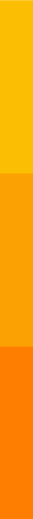 Regardless of their interests and predispositions, both participants of cooking courses or carving of various degrees, confectionary as well as specialist trainings concerning eg vegan, French, Italian or Thai cuisine, use all kinds of learning and skills.
 
Differences between learners depend on different proportions in the participation of individual types of reception and, in general, the domination of one of them.
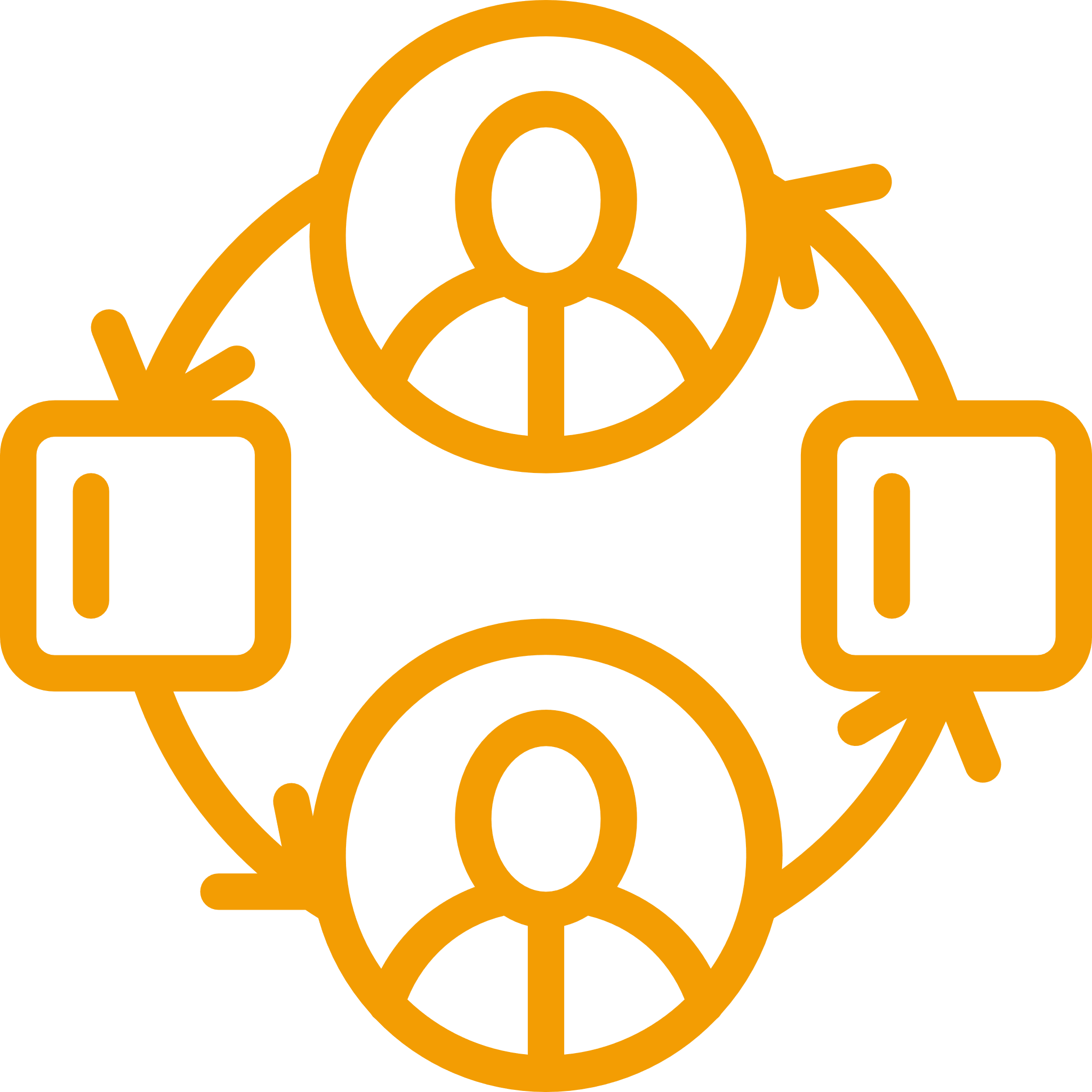 8
EFFECTIVE TEACHING
ALL KEYWORDS CAN BE PRESENTED USING VARIOUS METHODS. SELECT AND APPLY THOSE WHICH: 
Give the best effects, 
Guarantee a clear message,
Allow to create a good atmosphere,
Are able to be applied in specified conditions.
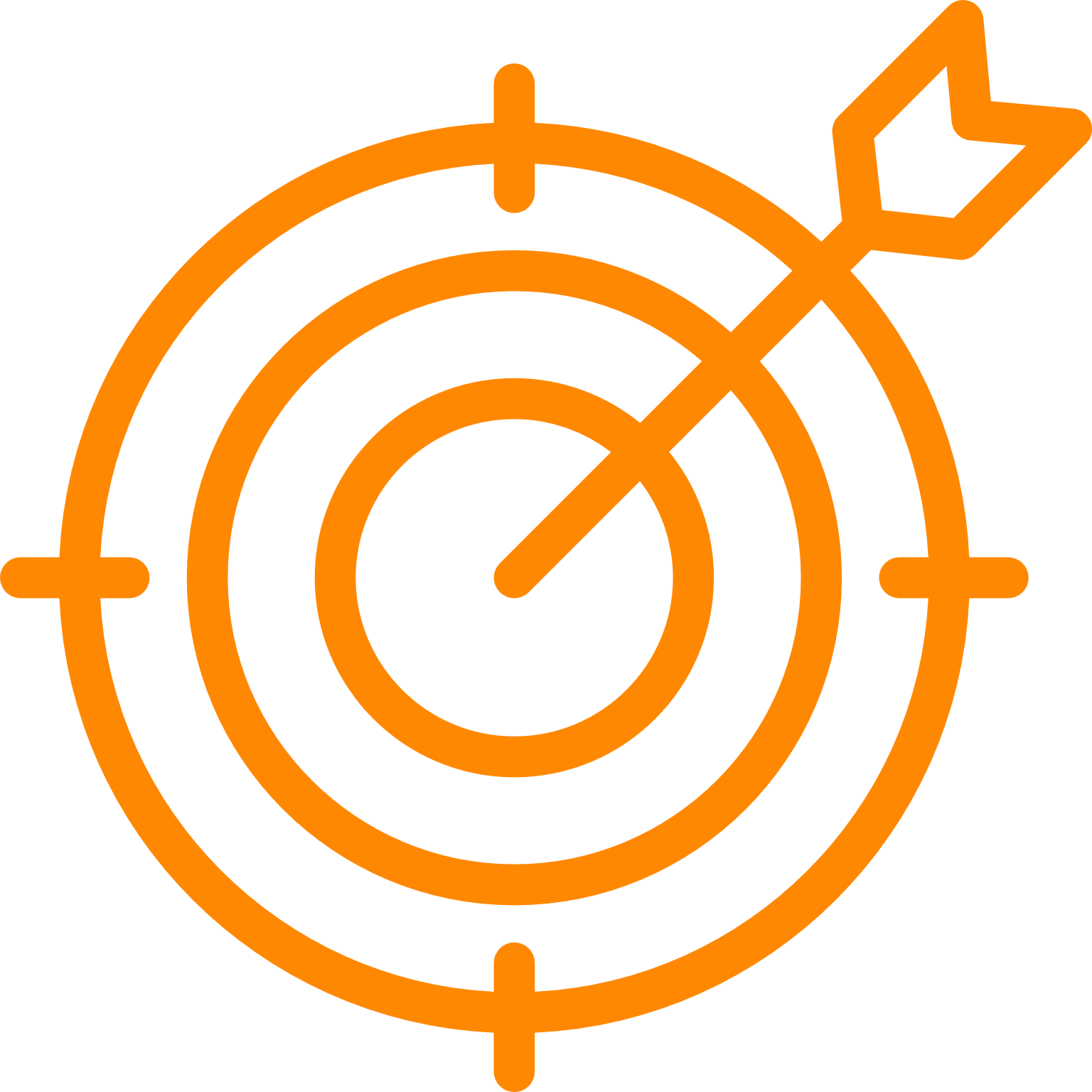 SELECT APPROPRIATE METHODS OF TRANSFERRING KNOWLEDGE
9
METHOD SELECTION
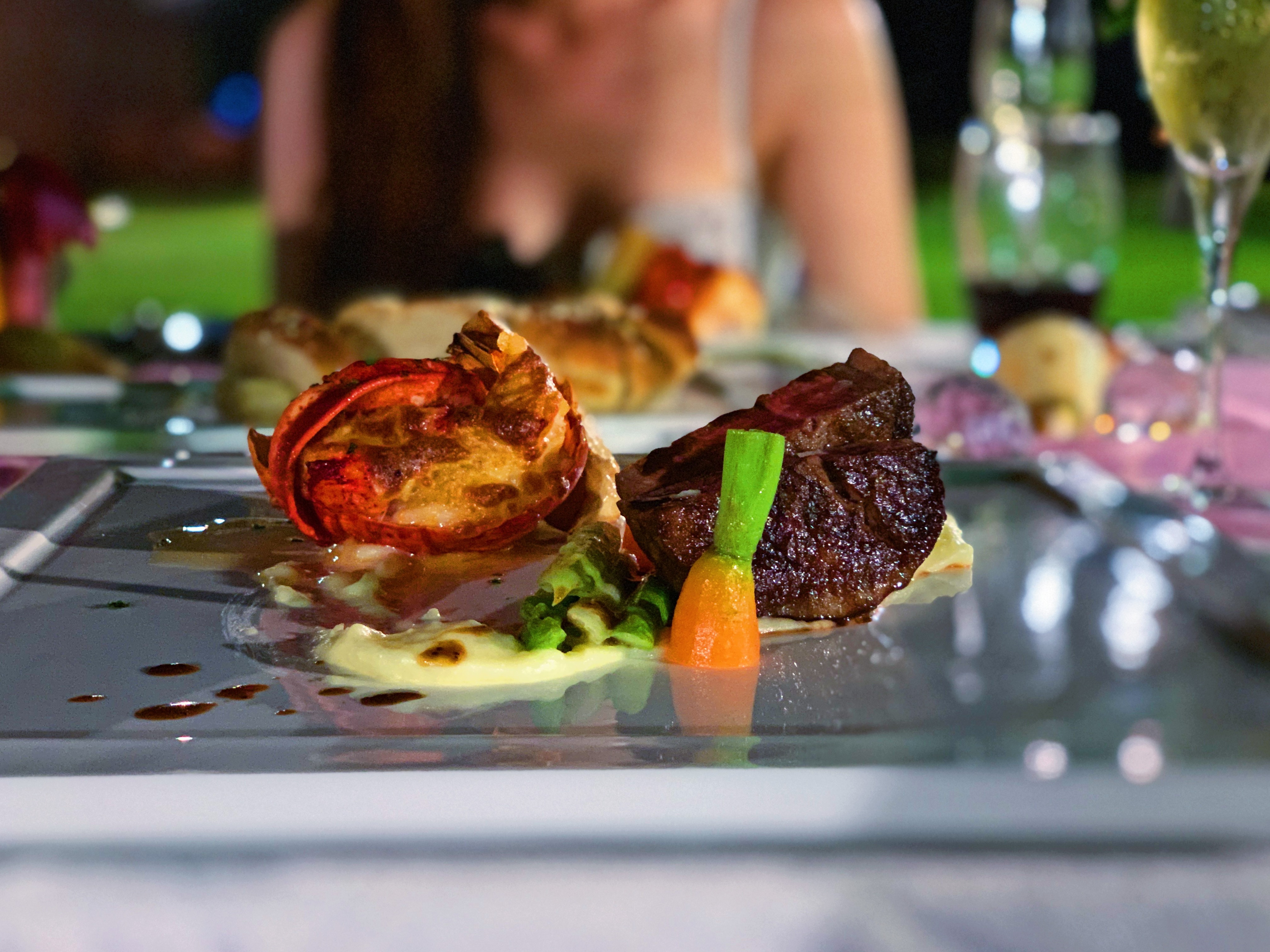 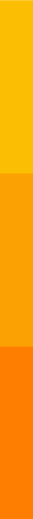 EXPOSITORY METHODS
They are traditional methods of transferring knowledge.
Remember that focusing on what you hear does not last long.
Listeners will only come out with around 20% of what you said in the lecture.
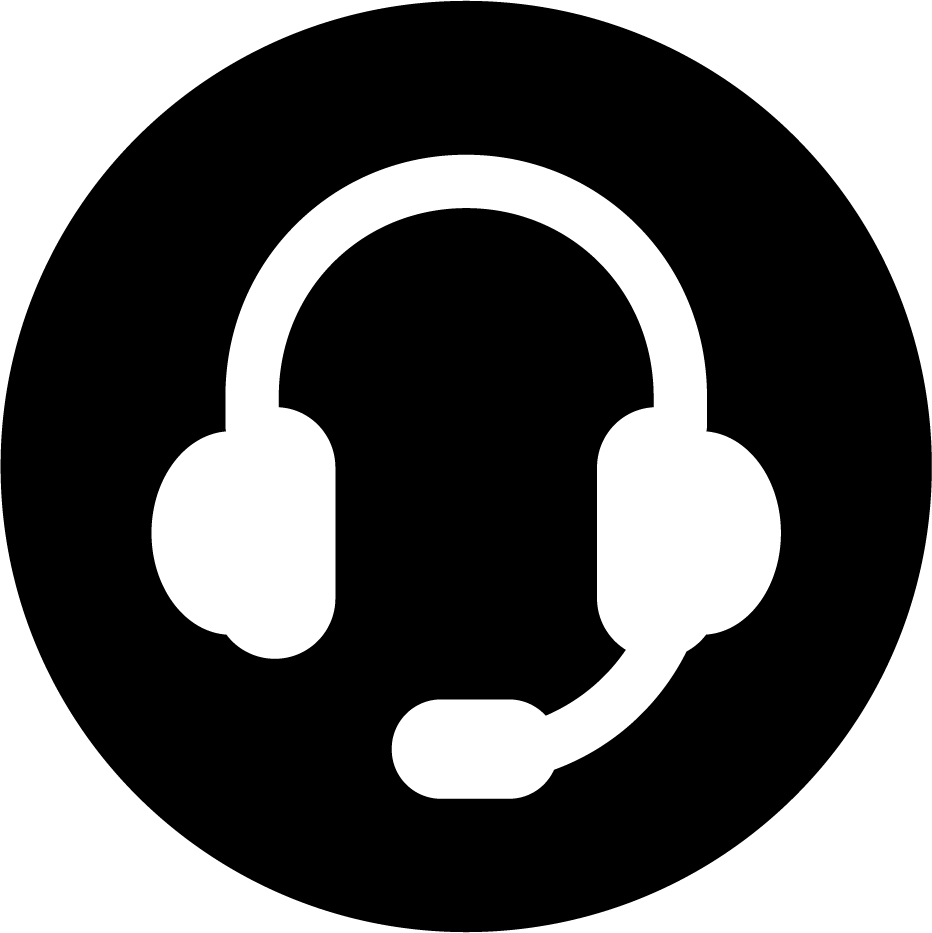 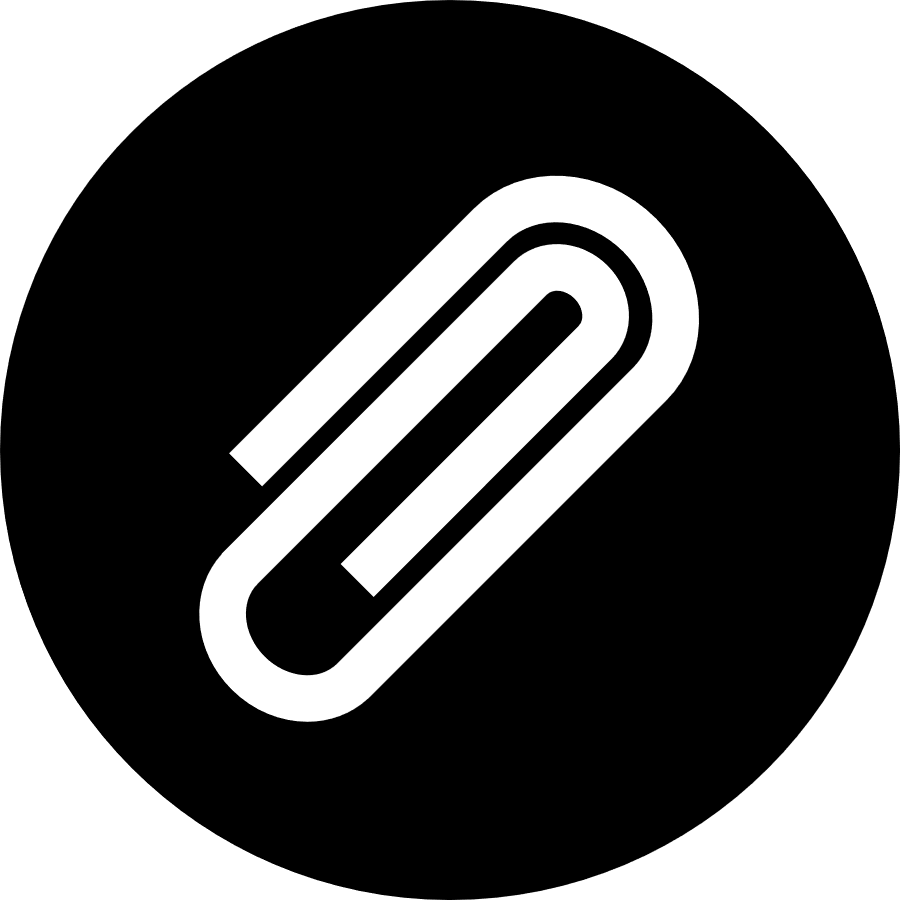 EXAMPLE DOCUMENTS 
Work Card 2
PODCAST 
Recording no 1
10
METHOD SELECTION
EXPOSITORY METHODS MOST OFTEN USED IN TRAINING
11
METHOD SELECTION
EXPOSITORY METHODS MOST OFTEN USED IN TRAINING
12
METHOD SELECTION
PROBLEM METHOD
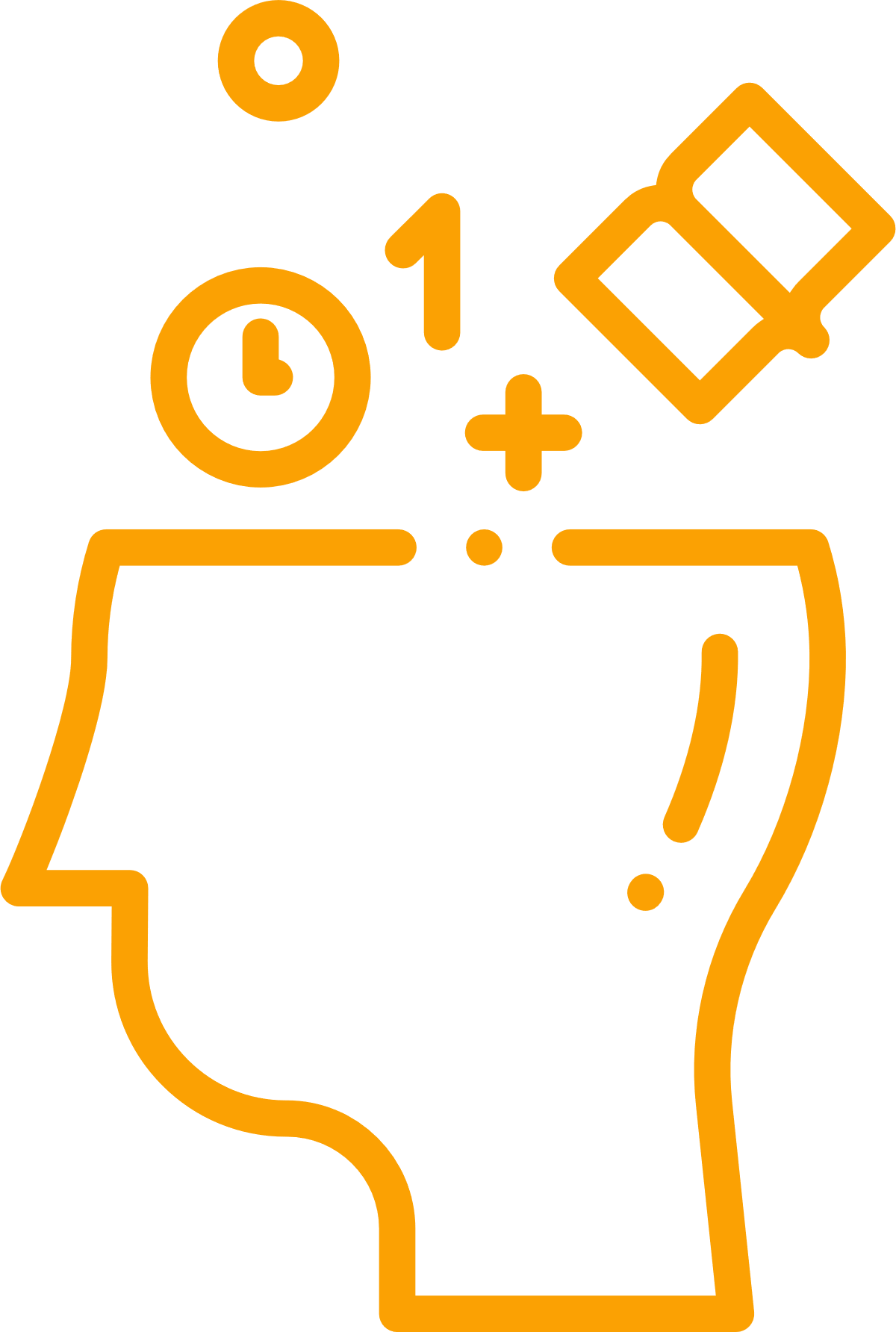 These methods are much more effective than expository  methods. Thanks to the involvement of the participants in solving problems set up by the trainer, they become active and strive for the final solution.
It should not be forgotten that such methods are more demanding from the participants, but also from the trainer, who must actively correct and determine the way to solve the problem.
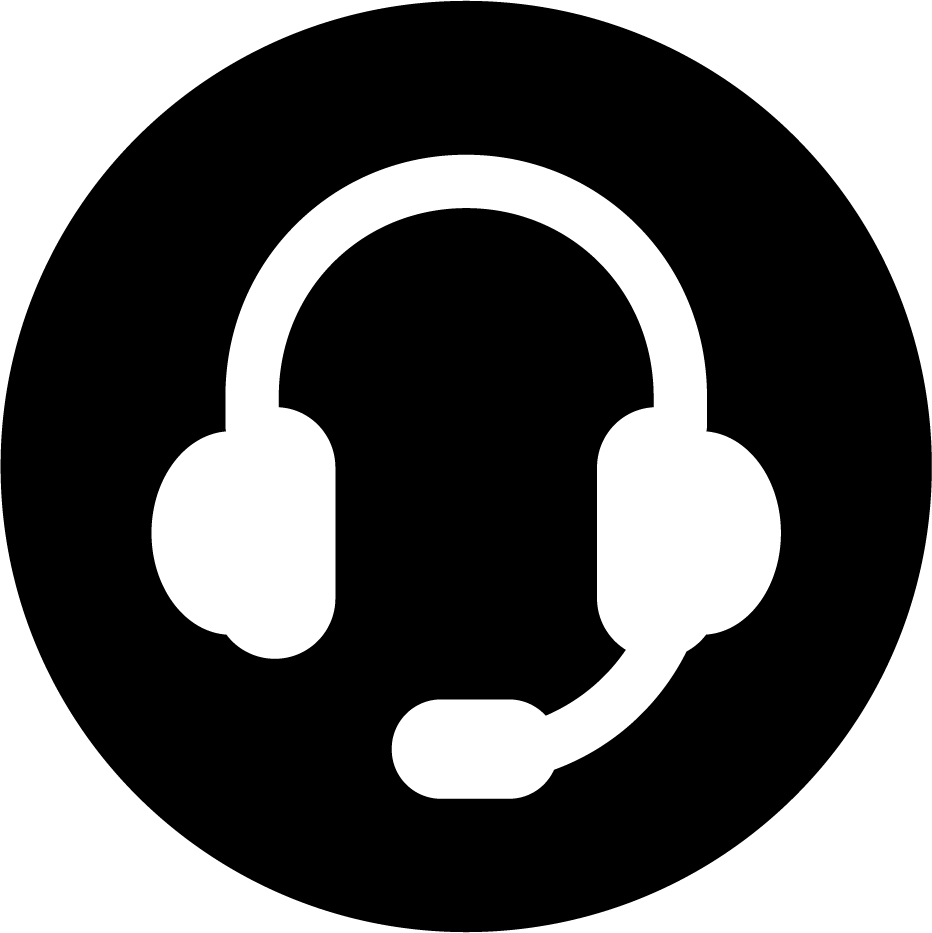 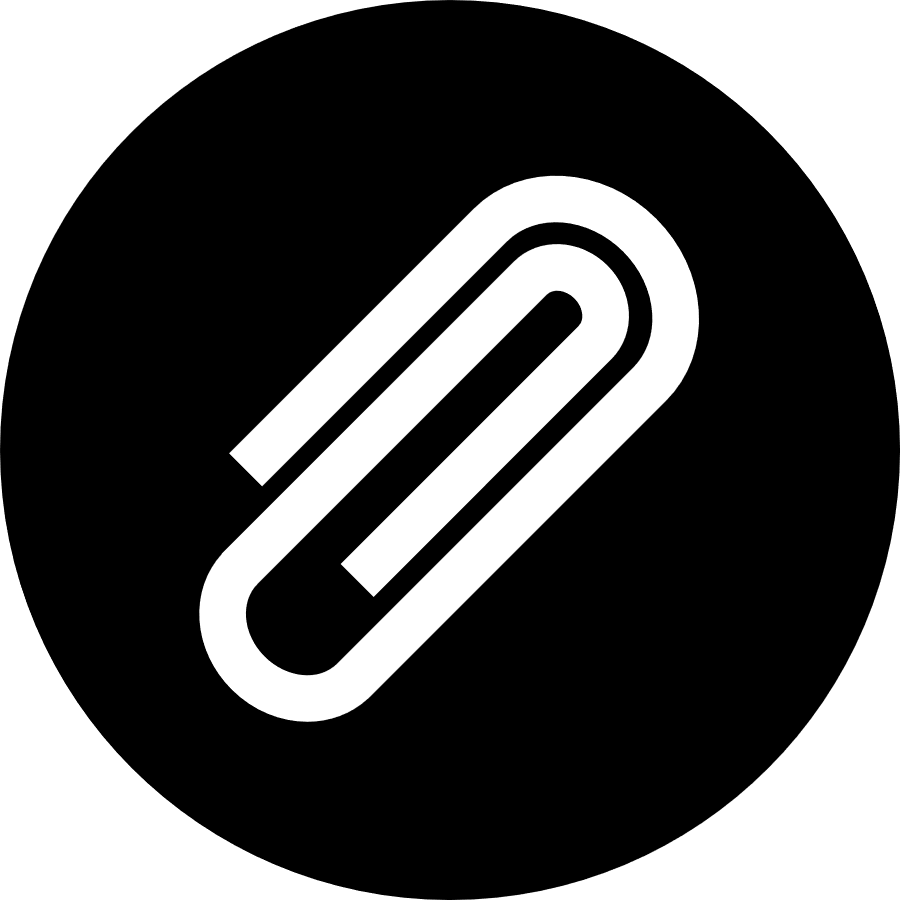 EXAMPLE DOCUMENTS 
Work Card 3
PODCAST 
Recording no 2
13
METHOD SELECTION
PROBLEM METHOD
MOST OFTEN USED DURING TRAINING AND COURSES
14
METHOD SELECTION
ACTIVATING METHODS
MOSTLY USED AT TRAININGS AND COURSES
15
METHOD SELECTION
PROBLEM METHODS-ACTIVATING

Activity and creativity is the quintessence of every chef's work. These methods involve all the senses of participants in the training, which makes them the best for learning new knowledge and gaining skills.

Their use makes learning become active and creative just like the work in the kitchen.
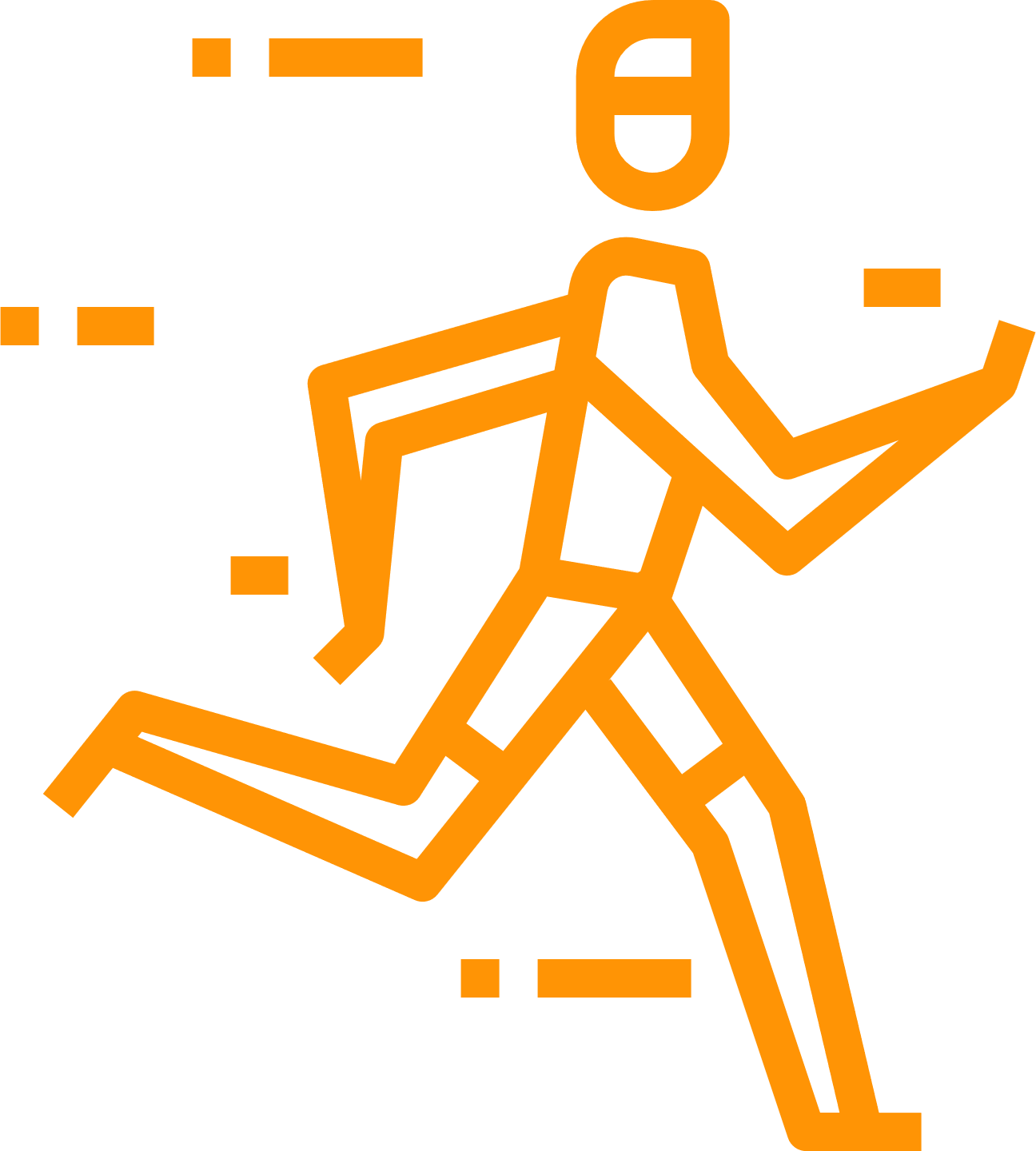 16
METHOD SELECTION
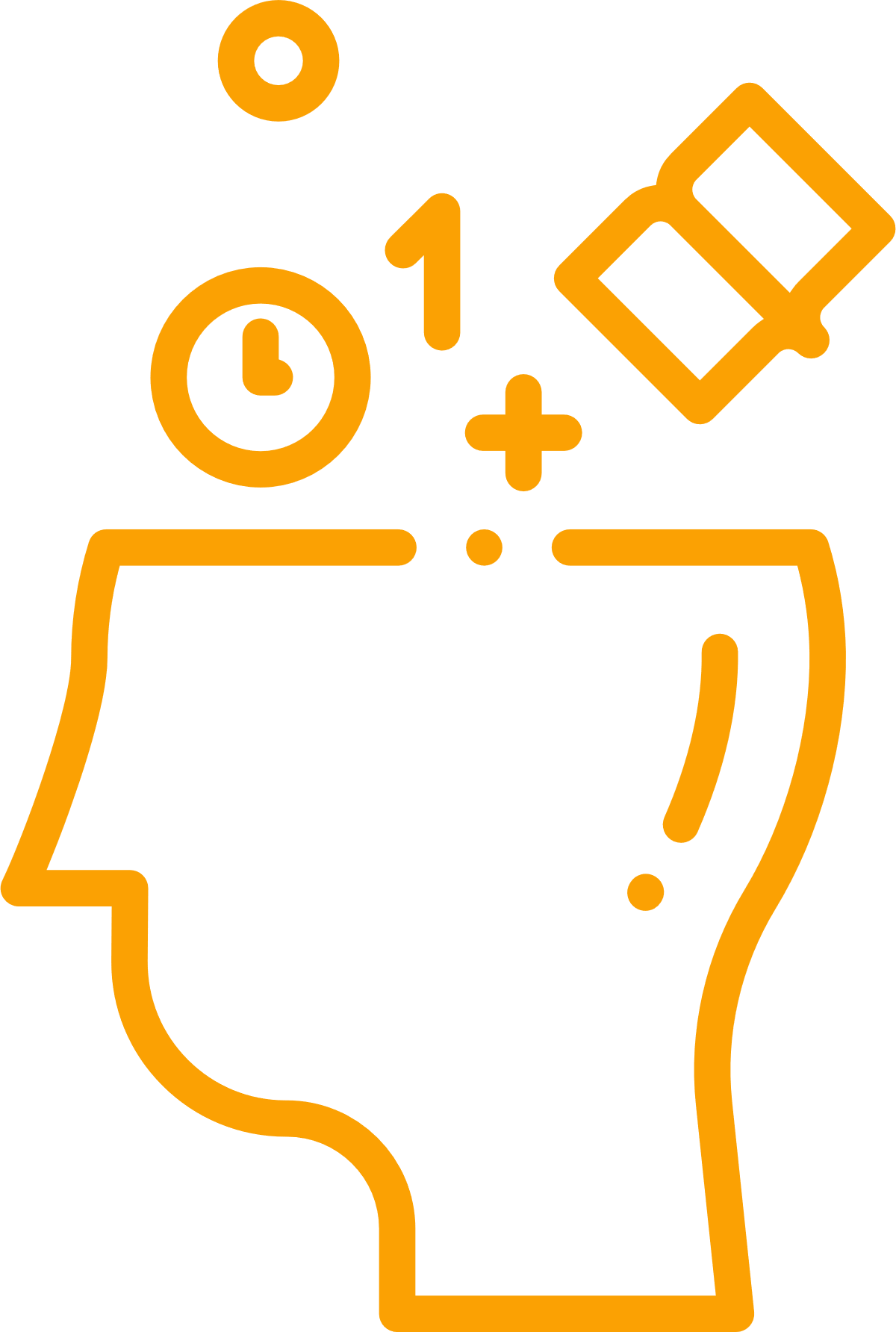 PROGRAM METHODS 
The most important element of this kind of teaching is a proper computer program, in which a properly ordered set of commands is contained.
The execution of the command may be conditioned by the execution of the previous one. This process does not have to involve  a trainer.
AN EXAMPLE: 
Creating a raw material order using a computer software for a work anniversary party.
AN EXAMPLE: 
Creating a raw material order using a computer software for a work anniversary party.
17
METHOD SELECTION
EXPOSITORY METHOD 
(engaging mainly the visual sense) used in training and courses
METODY EKSPONUJĄCE (angażujące głównie zmysł wzroku) wykorzystywane w szkoleniach i na kursach
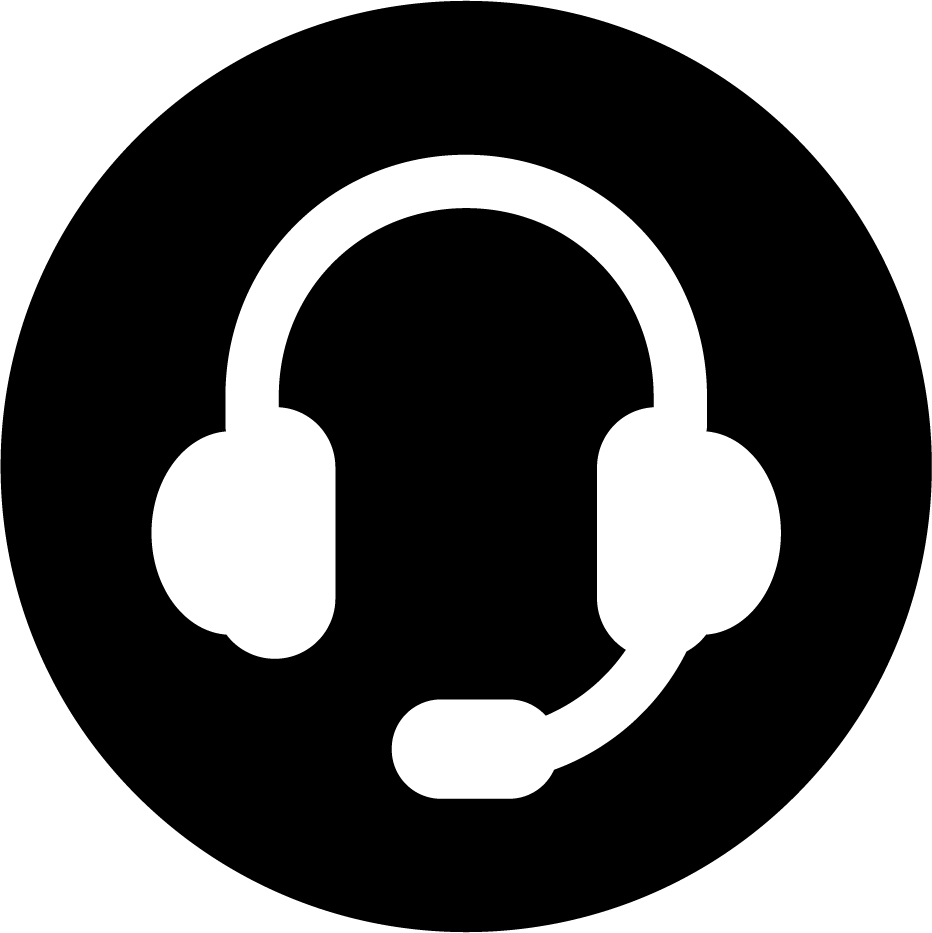 PODCAST 
Recording no 1
18
METHOD SELECTION
PRACTICAL METHODS

Commonly used in the training of chefs, because they are connected directly with the activities that are to be mastered. These methods have the best effect, because they combine the verbal message, image and activation of the participant.
They assume the full activity of participants on training.
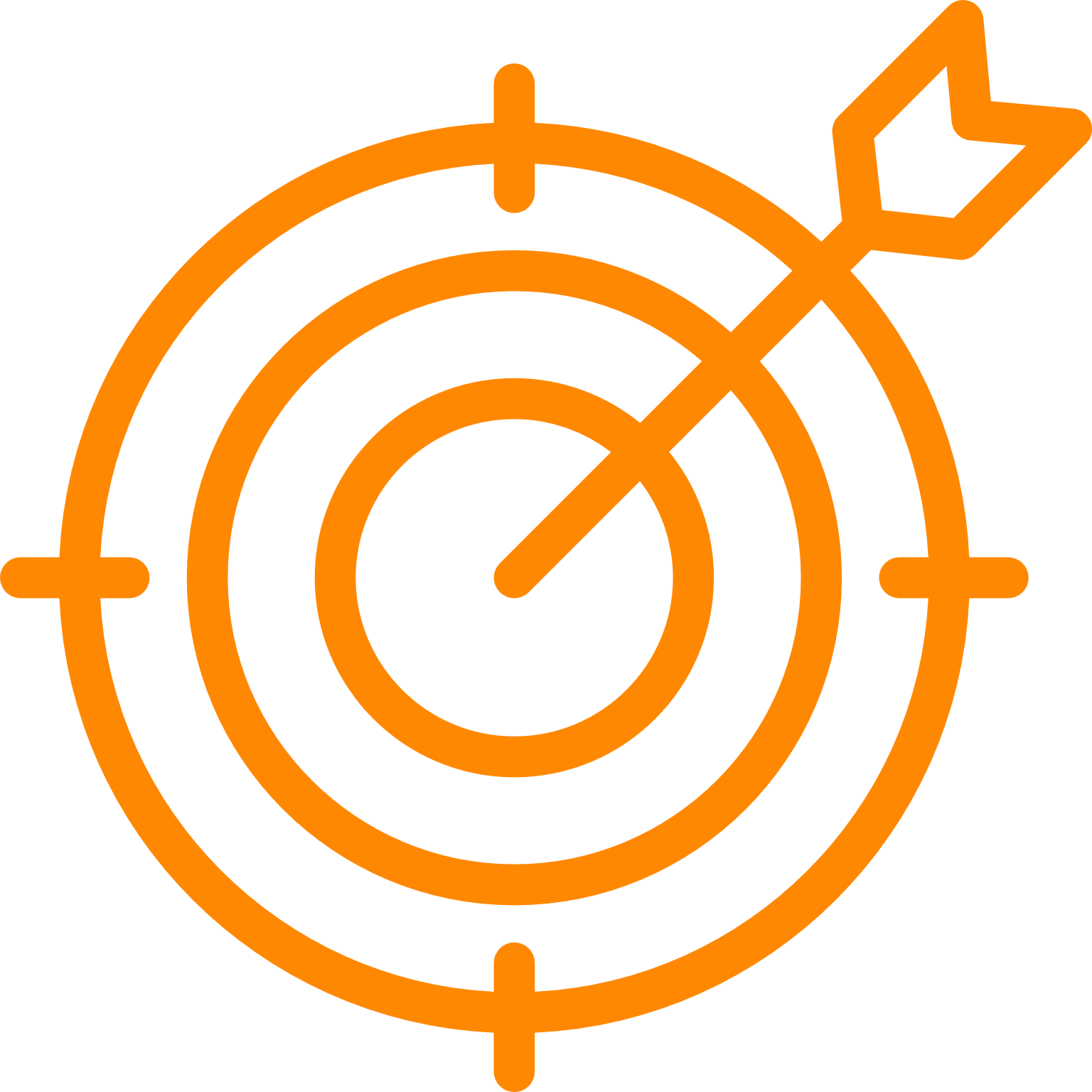 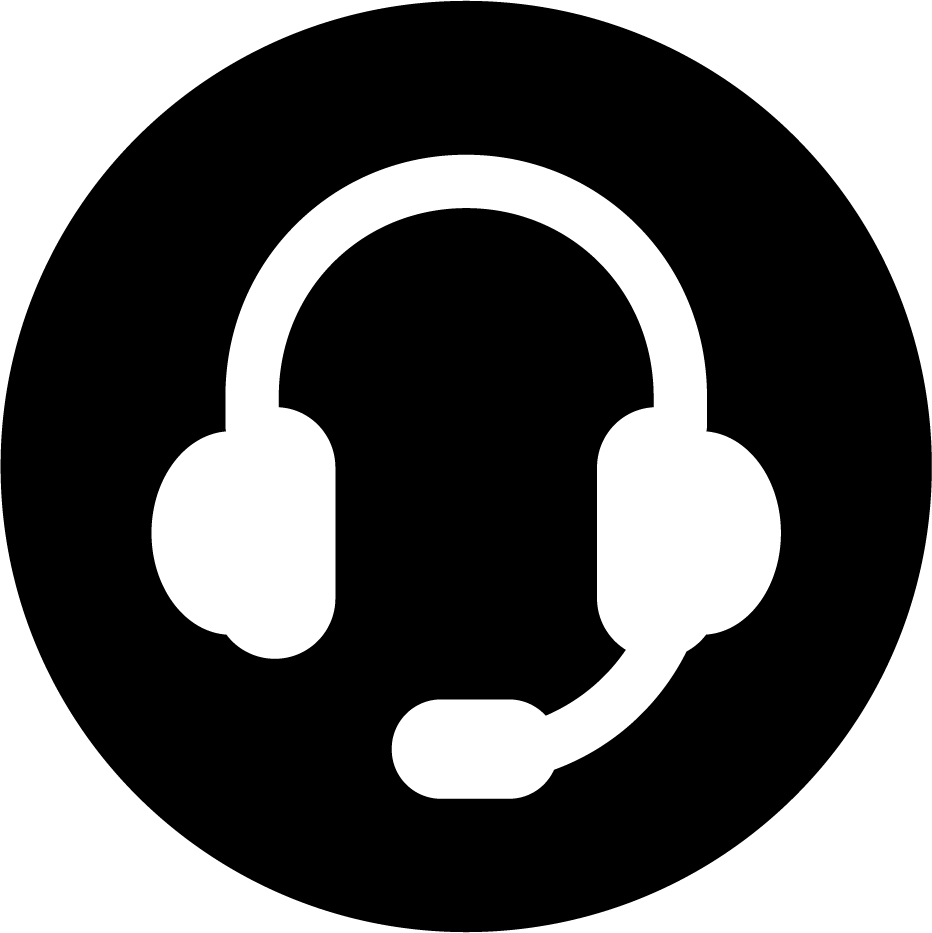 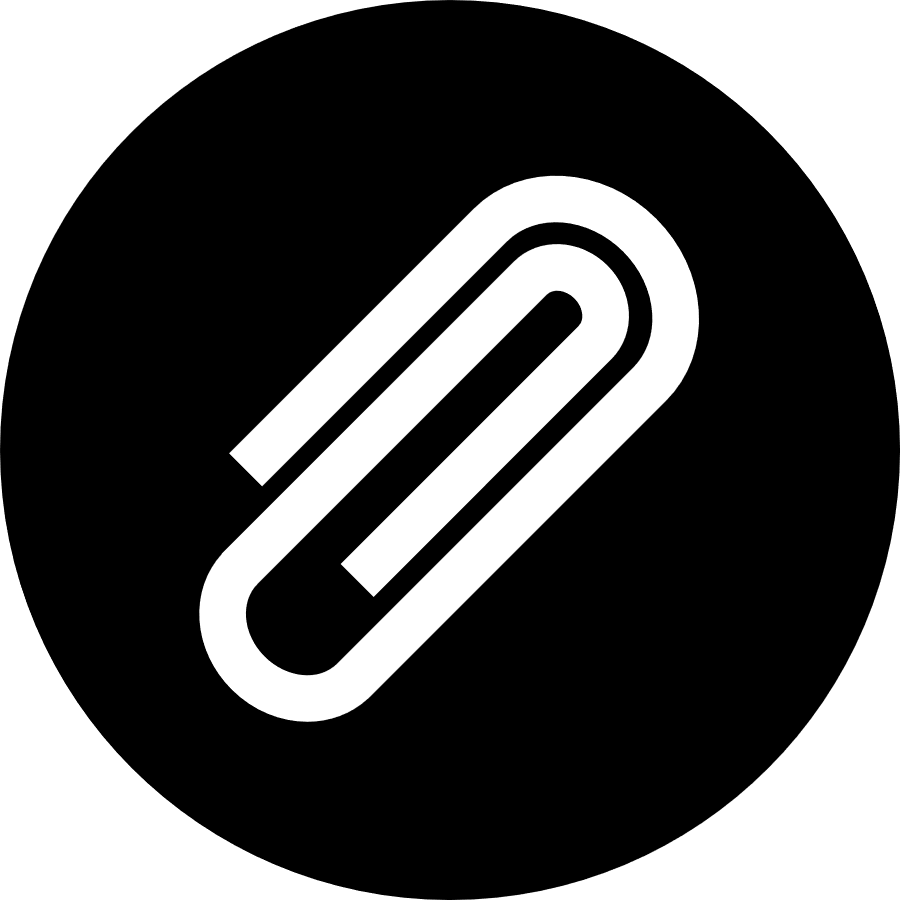 EXAMPLE DOCUMENTS
Work Card 2
PODCAST
Recording no 1 and  2
19
METHOD SELECTION
METODY PRAKTYCZNE
PRACTICAL METHODS
Most often used in training of chefs
20
METHOD SELECTION
METODY PRAKTYCZNE
PRACTICAL METHODS
Most often used in training of chefs
21
METHOD SELECTION
PRACTICAL METHOD
Demonstrations, exercises, projects are very effective methods, thanks to which one can acquire knowledge and skills gradually and with increasing difficulty.
The action learning method is constructed "vice versa". It focuses on the analysis of actions already taken, from which knowledge emerges leading to the improvement of skills and quality of future behaviours. This analysis includes answering questions:
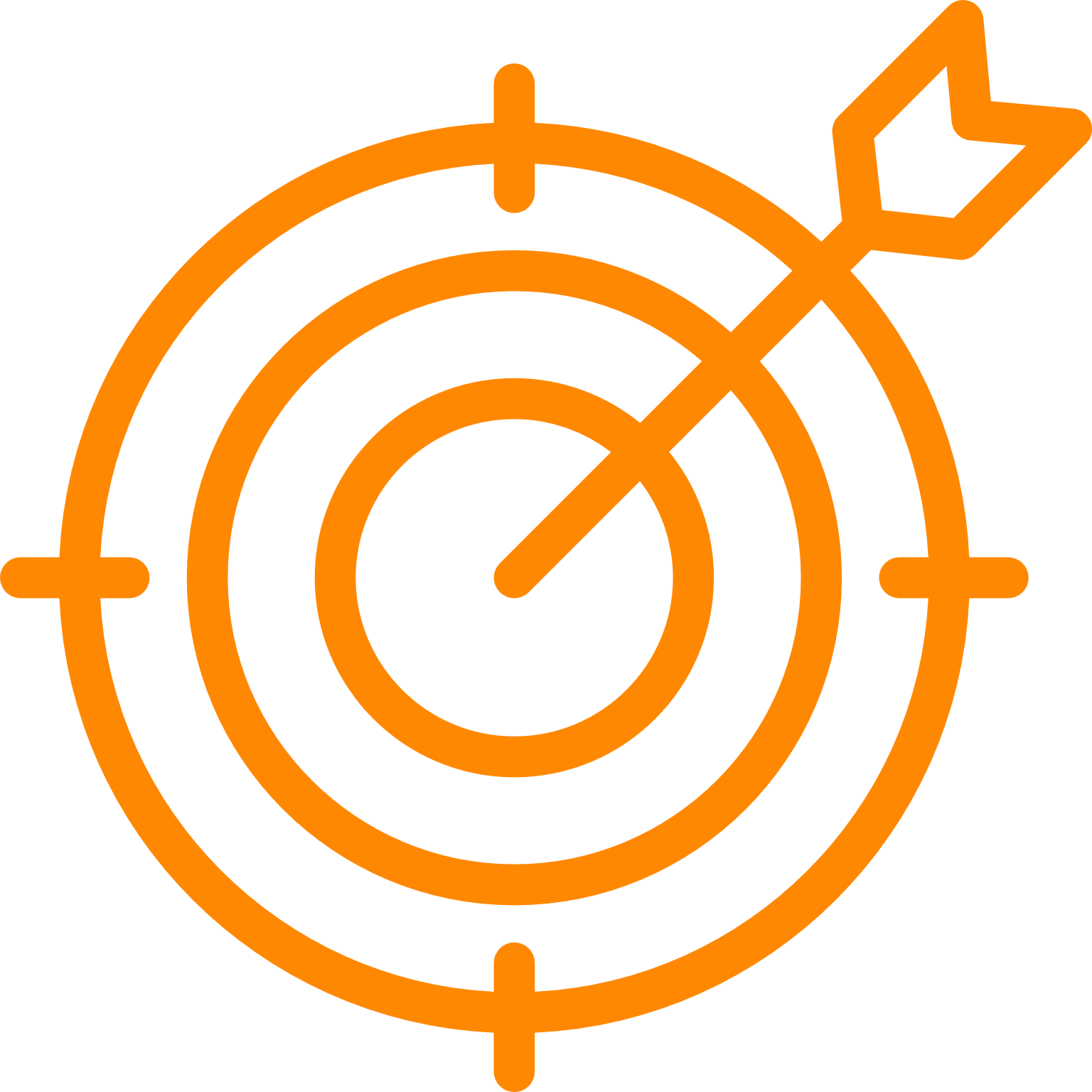 Where?, who?, when?, what?, why?, how big?, how many?
22
METHOD SELECTION
PRACTICAL METHOD – action learning
For example after an observation of :
Carving sculptures from hard vegetables (carott, cellery, raddish) 
Making decorations from caramel
A film which shows how to compose dishes based on molecular kitchen
you should point out all correctly completed activities, all errors noticed, consider how many of them were, why they were committed and what to do to avoid them in the future.
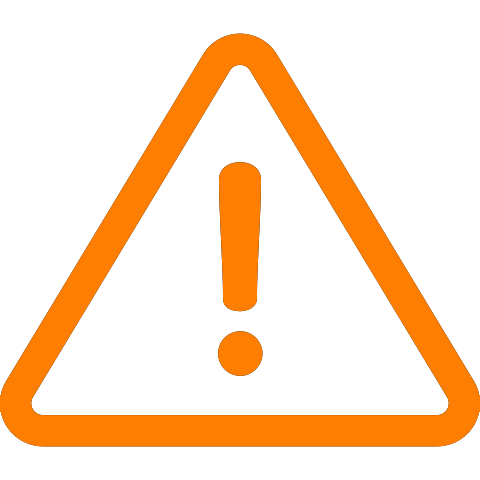 23
METHOD SELECTION
PRACTICAL METHODS
JUST DO IT !
There are no skills that can be taught efficiently without practical exercises.
Without effort it won’t work!
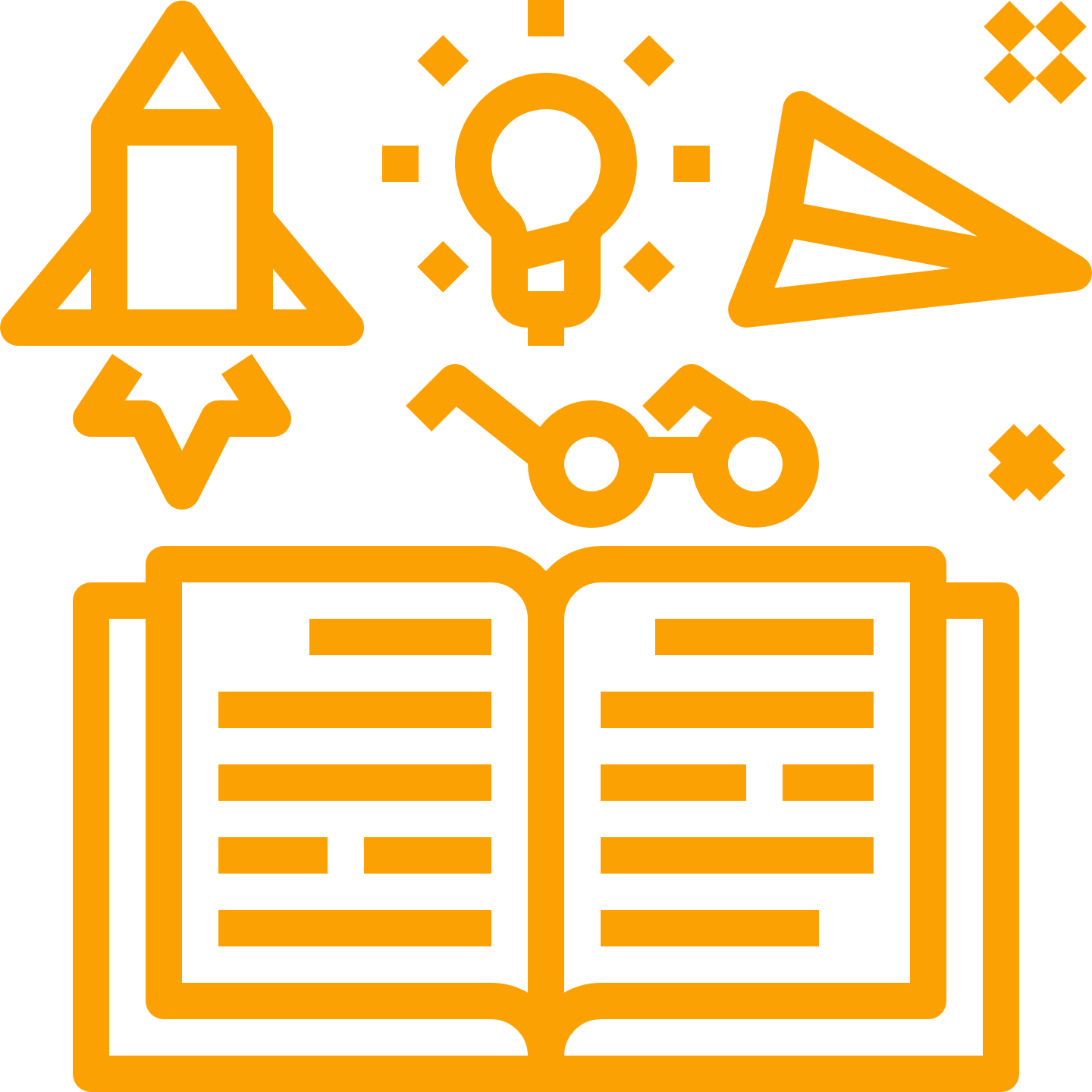 24
METHOD SELECTION
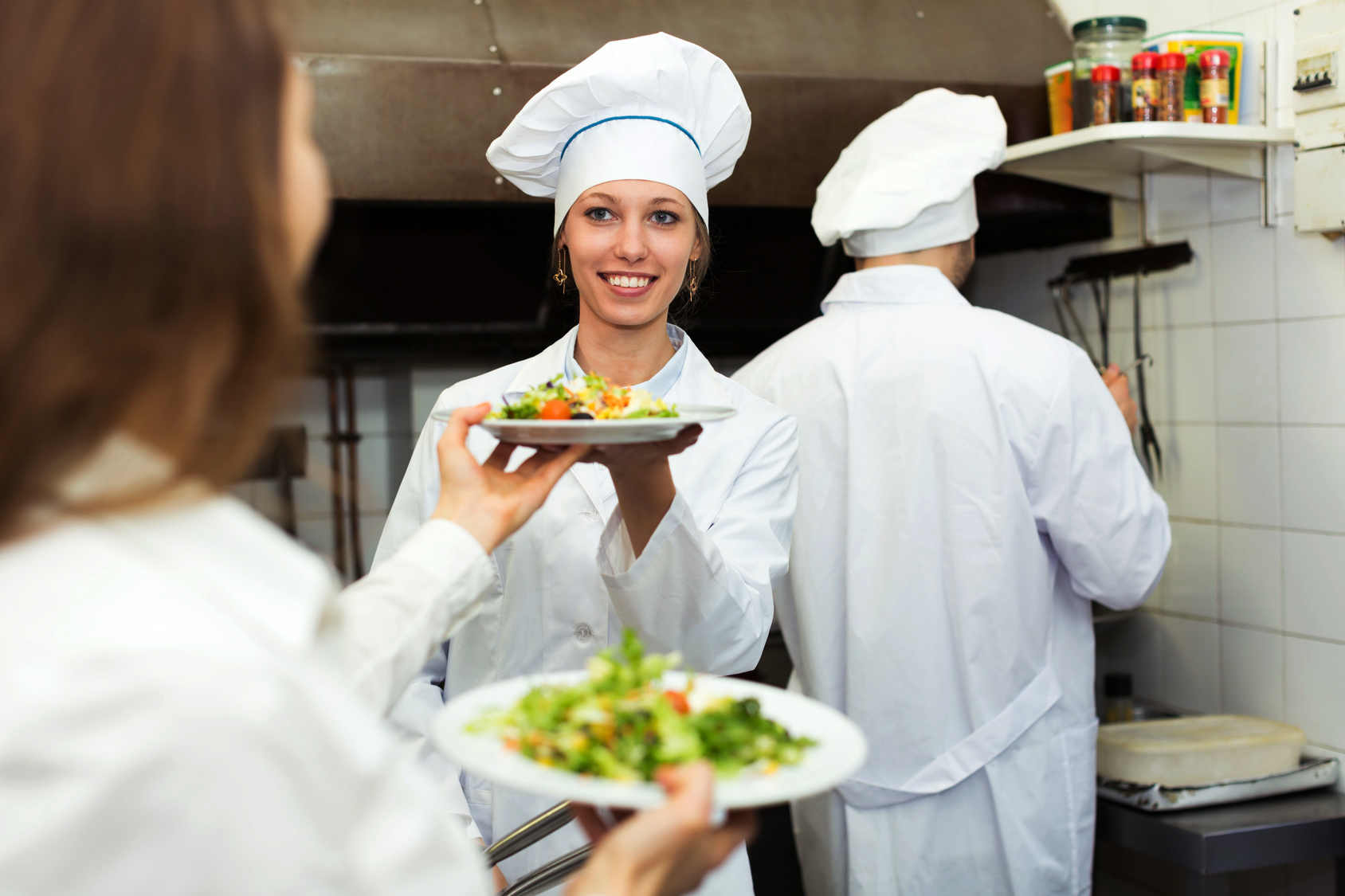 DURING METHOD WORK THE TRAINER SHOULD CONSIDER:
set goals,
types and scope of the content of education,
diversity of participants,
training conditions (time, number of participants, available funds, etc.).
The methods can be combined with each other which will enable a flexibility of going from one keyword to another.
25
METHOD SELECTION
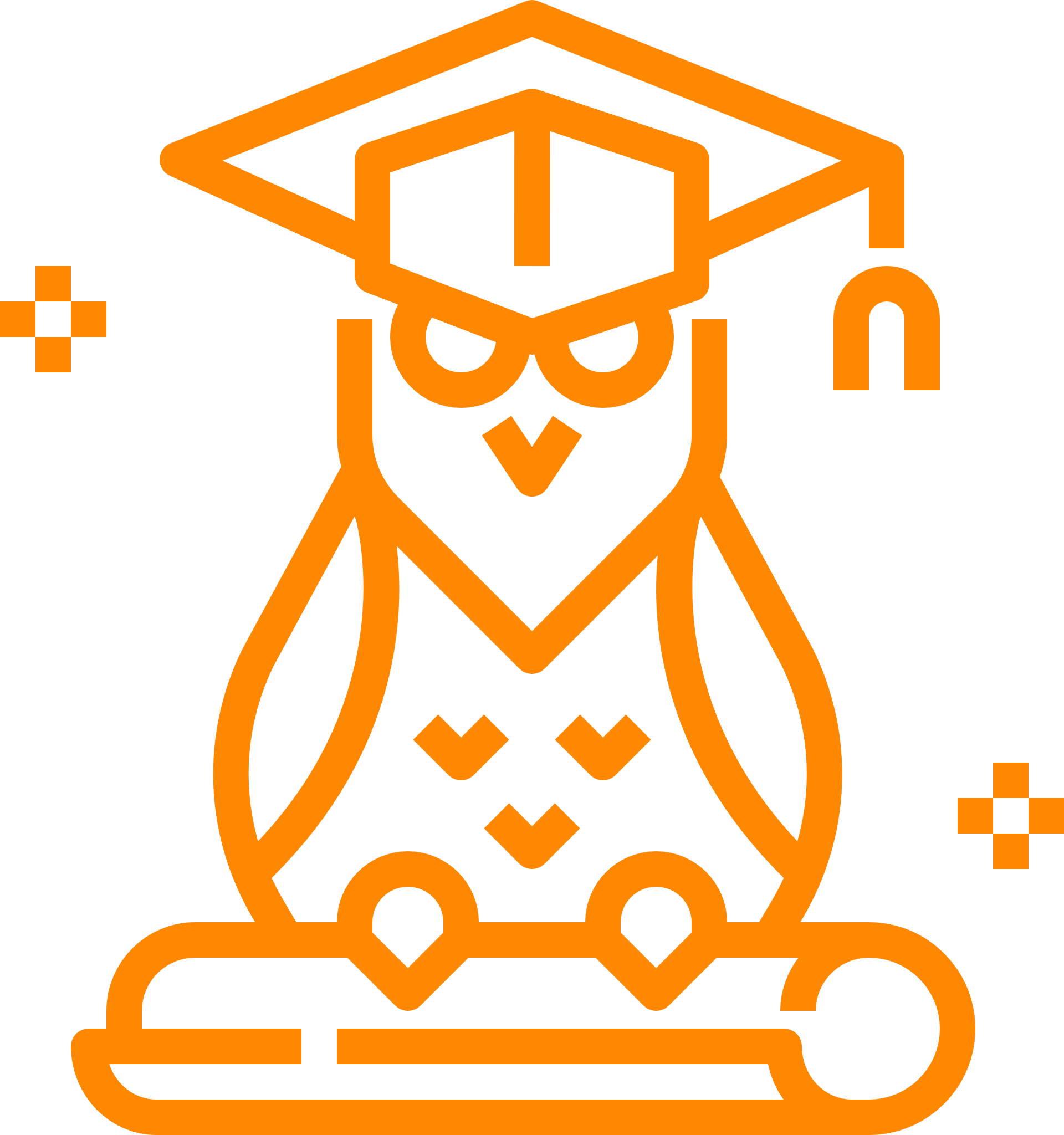 BECAUSE THE BRAIN CANNOT FOCUS ON EVERYTHING, THE BORING AND MONNOTONE WORKSHOPS WILL NOT BE REMEMBERED
26
DIDACTIC RESOURCES
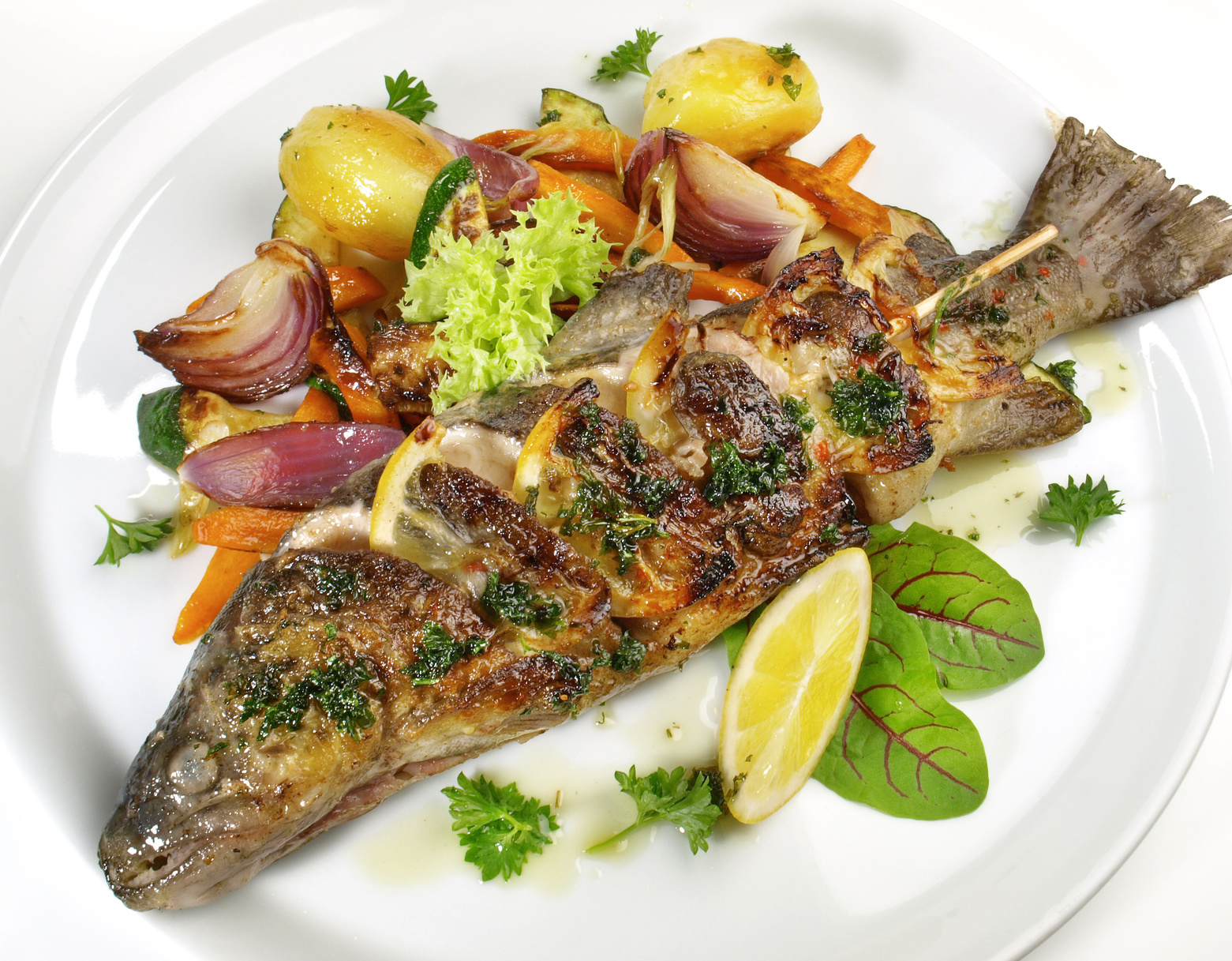 These are the specific objects which facilitate the proces of gaining and transfeering of skills and knowledge
They can fulfill their task of facilitating learning if they:
trigger certain stimuli for sight, hearing, touch and smell,
teach what they should,
unambiguously present the characteristics of objects, phenomena,
Are consistent with the content and purpose of the message
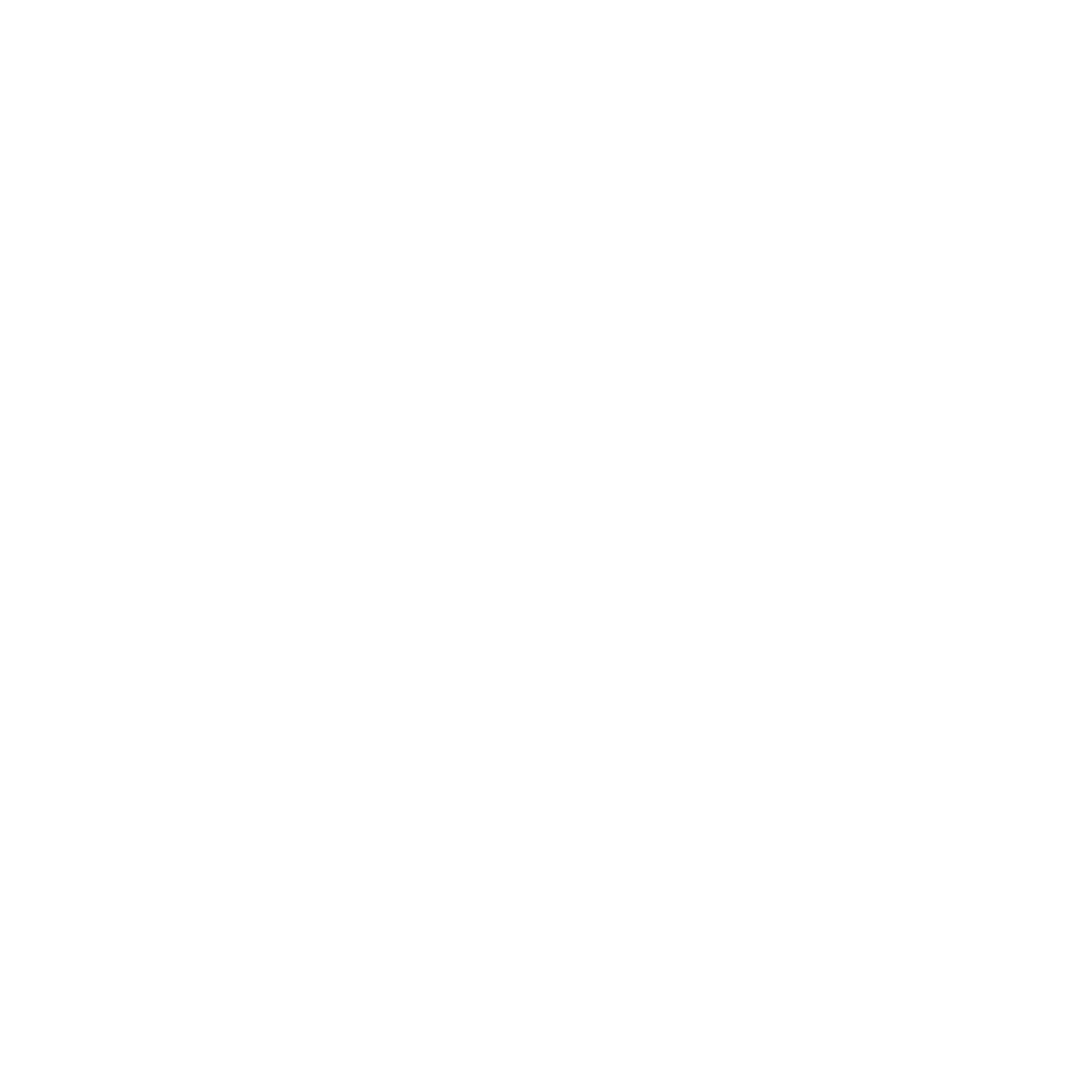 DIDACTIC RESOURCES
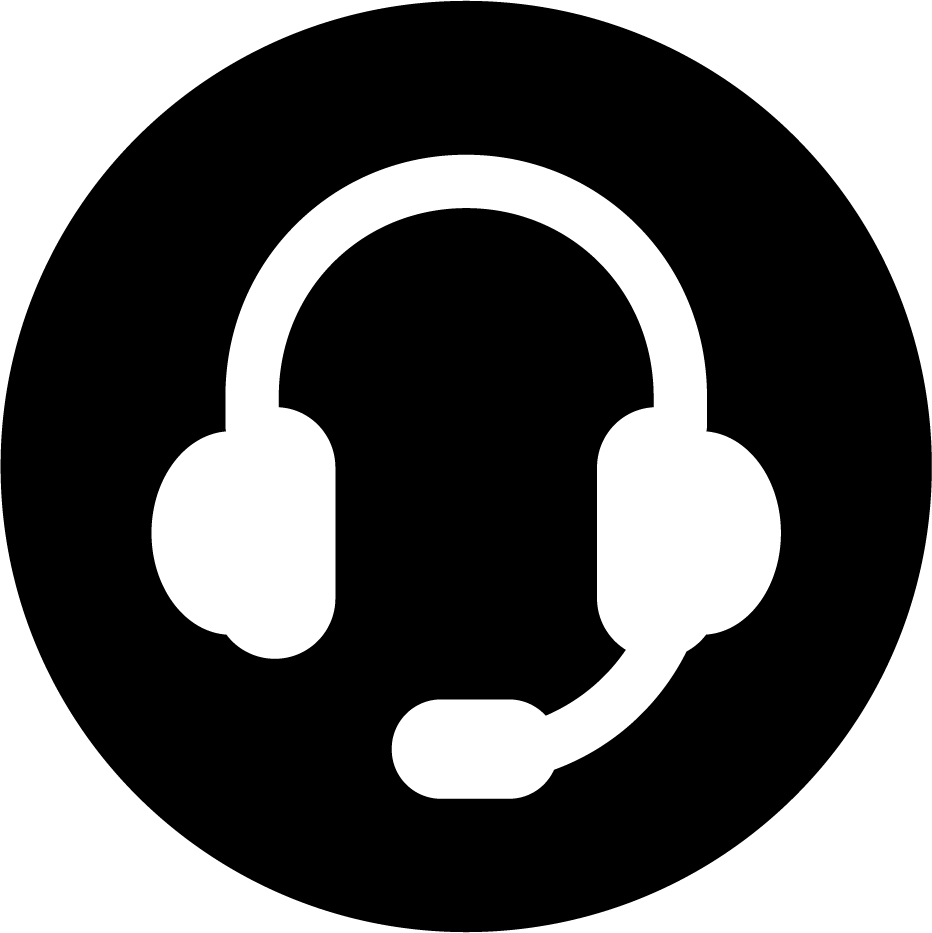 PODCAST
Recording no 1 and  2
27
DIDACTIC RESOURCES
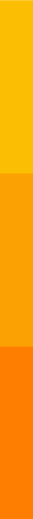 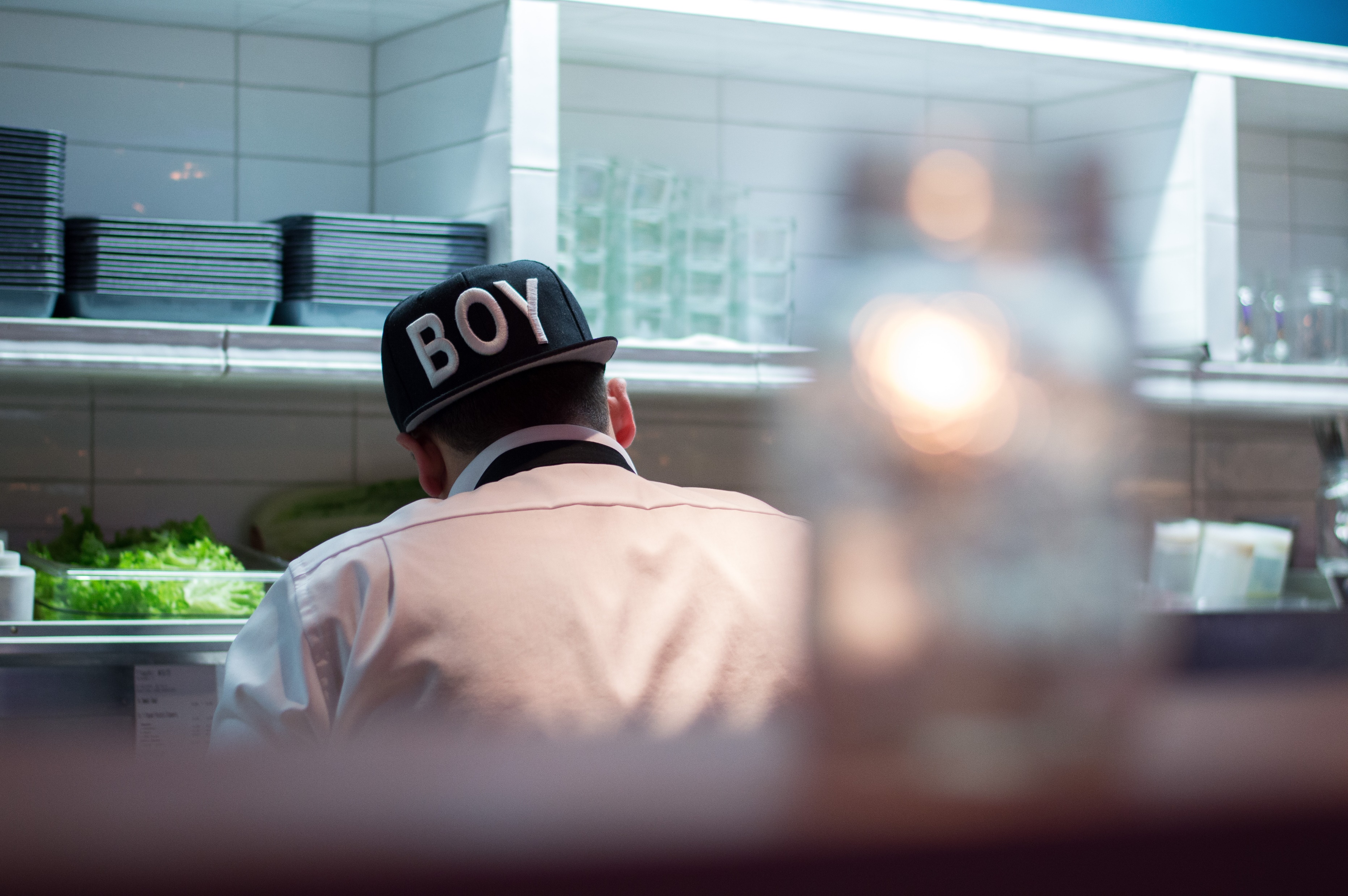 TEACHING AIDS
TECHNICAL AIDS
LEARNING MATERIALS
PEDAGOGICAL WORKING AIDS
28
28
DIDACTIC RESOURCES
VISUAL 

graphic (maps, charts)
pictorial (illustrations, photographs)
books

Example: A diagram of a convection oven
SPATIAL

static (exhibits, models)
movable (exhibits, models)



Example: movable confectionery  model
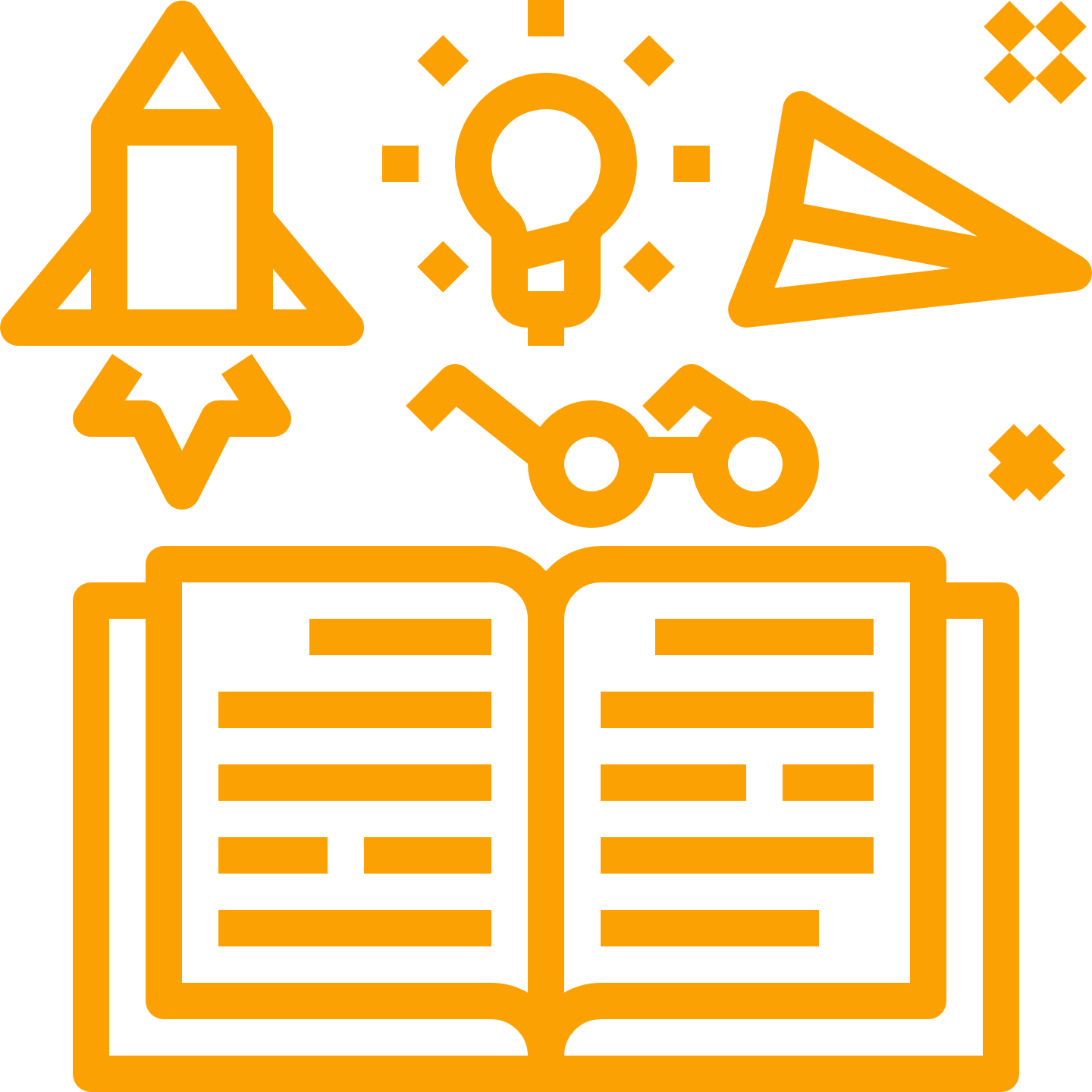 TEACHING AIDS
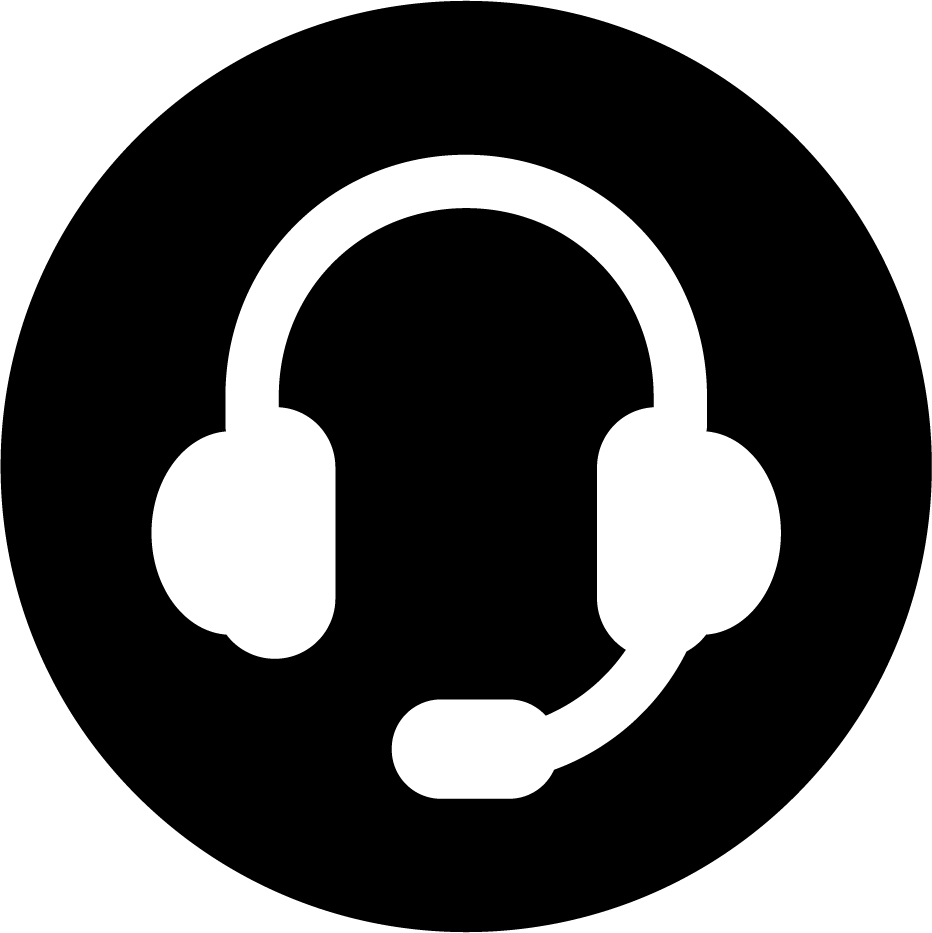 PODCAST
Recording no 1
29
DIDACTIC RESOURCES
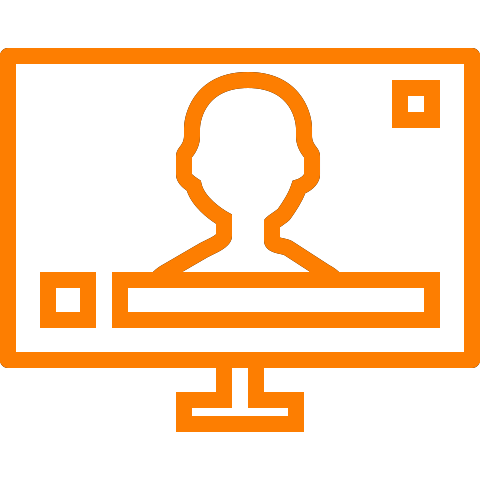 VISUAL
AUDITORY
AUDIO-VISUAL
SLIDES
e.g. a slide show on CCP monitoring 
PRINT OUTS
E.g. recepies
RECORDINGS
e.g.  An interview with a chef on student nutrition in schools
FILMS
E.g. presentation of preparing a pasta by a Chinese chef by stretching method
PROGRAMS
e.g. a report on a carving contest
TEACHING AIDS
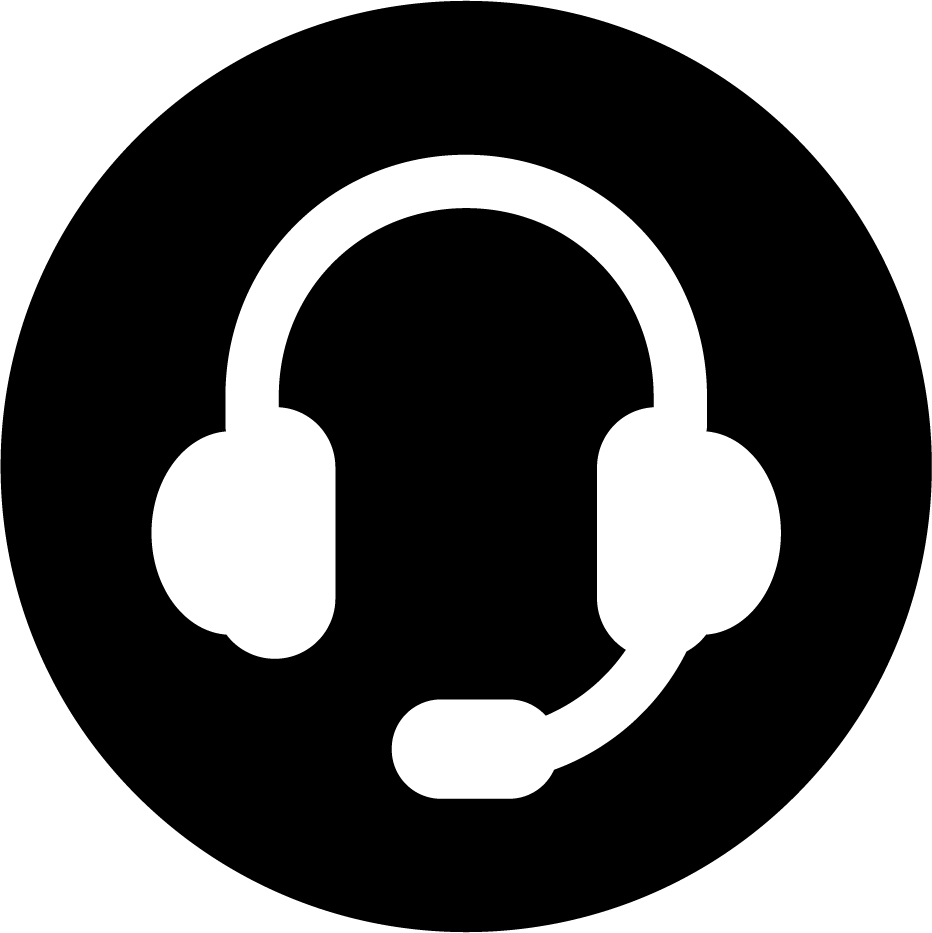 PODCAST
Recording no 2
30
DIDACTIC RESOURCES
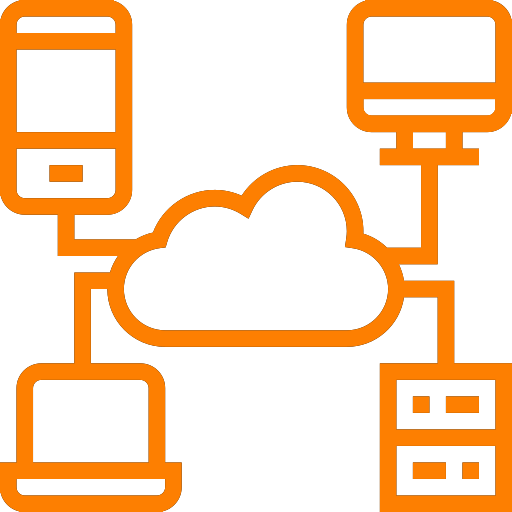 COMPUTER
RECORDING
PLAYERS
INTERNET
MULTIMEDIA PRESENTATIONS
CAMERA
VIDEO CAMERA
DICTAPHONE 
TAPE RECORDER
MULTIMEDIA
CD
DVD
TECHNICAL AIDS
31
DIDACTIC RESOURCES
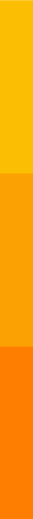 DIDACTIC RESOURCE CHARACTERISTICS:

Resources which are visual should be clear, highlighting the details you need,
Exhibitions and models should be close to reality,
Print out materials should relate only  to the subject of the training,
Recorded materials should be of good quality, clear and without any unnecessary background noises
Films and short programs which from a few to several minutes,
multimedia presentations clear, clearly visible, without excess text,
technical means efficient, adapted to the training conditions
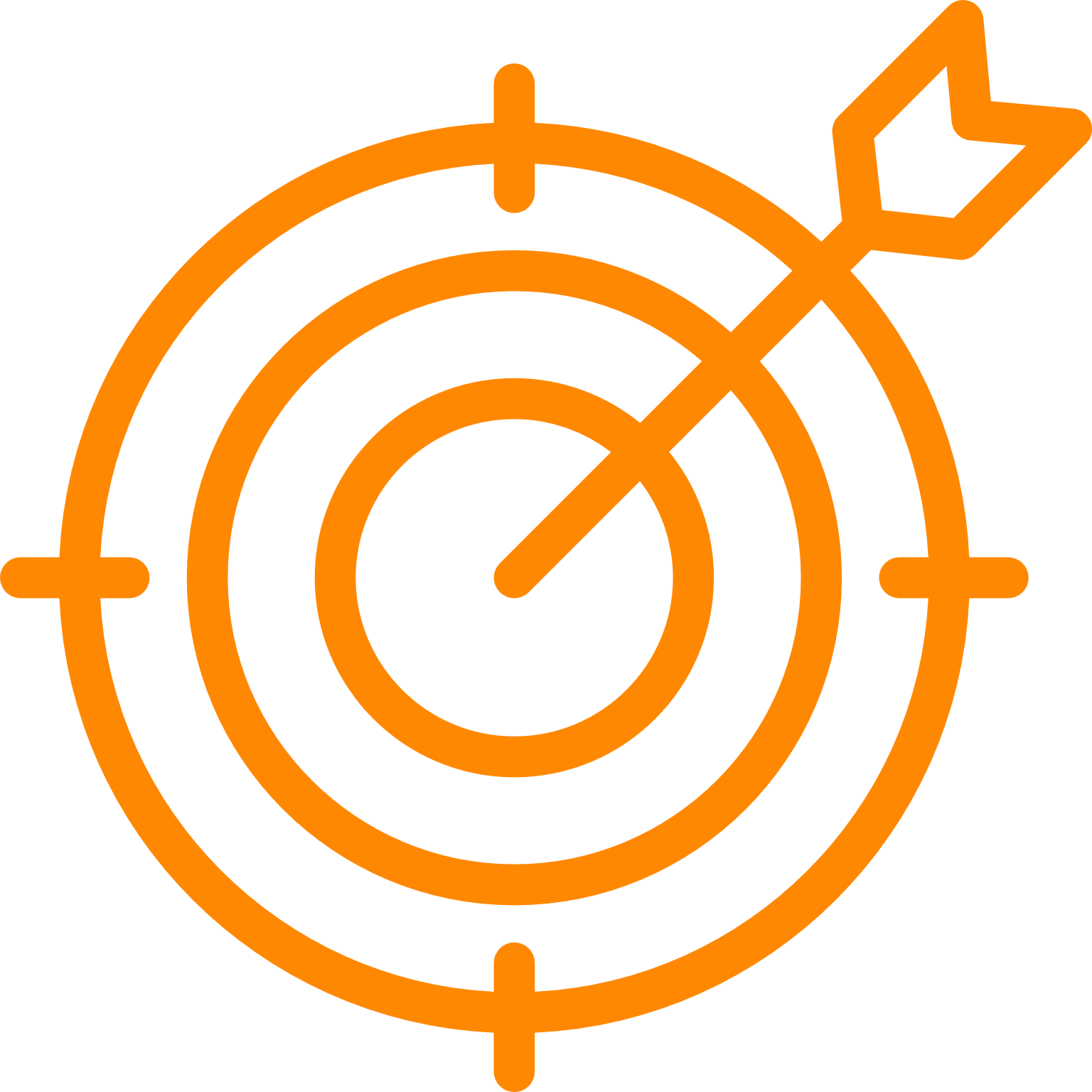 32
DIDACTIC RESOURCES
PEDAGOGICAL WORKING AIDS
WIDZISZ
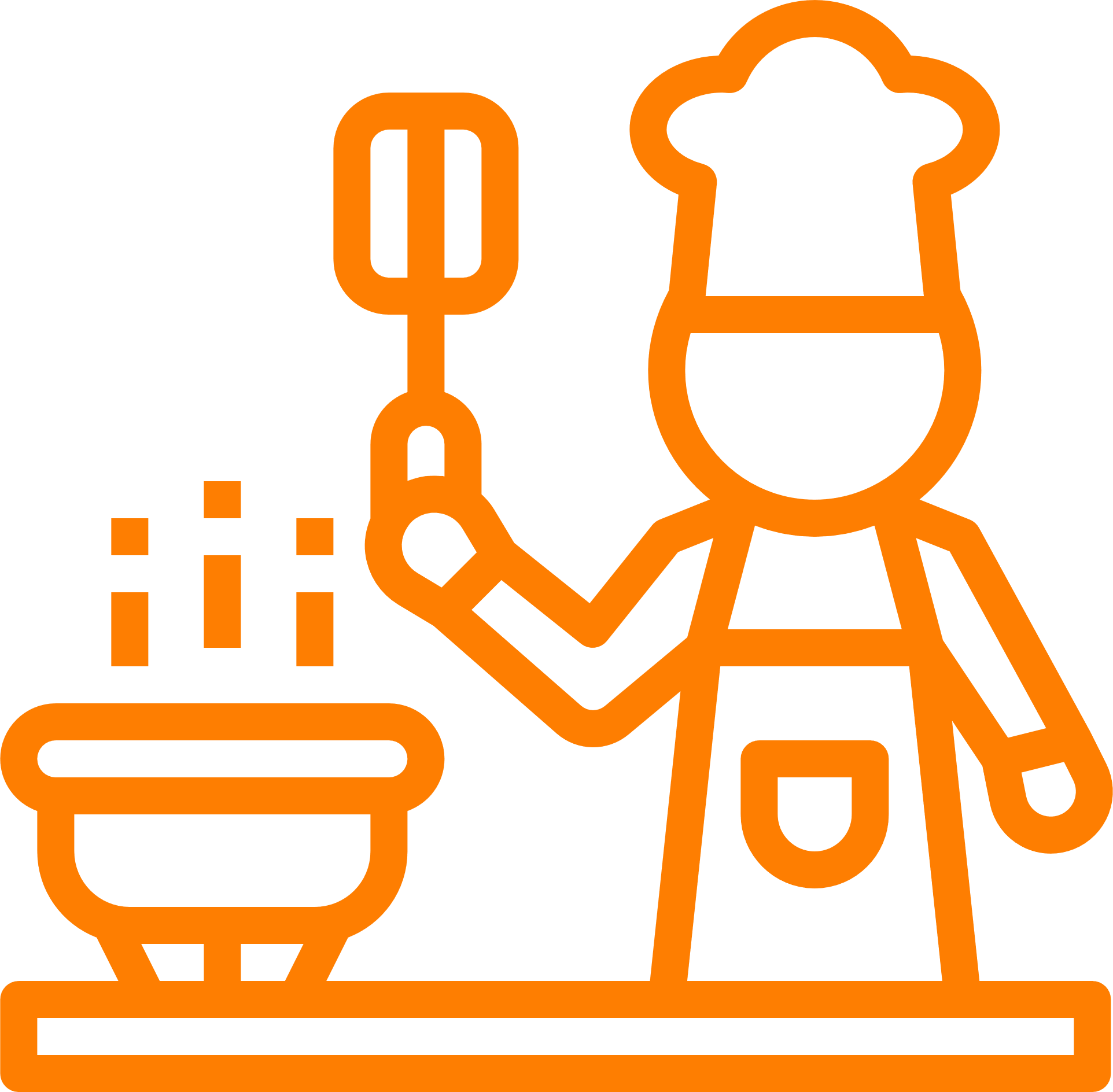 MACHINES AND DEVICES 
for example: freezer, convection oven, electric grill
ITEMS / RAW MATERIALS
e.g. meat, flour, dishes
and alcoholic, coffee
TOOLS 
for example: scales, can openers
INSTRUMENTS
e.g. carving knife, cutting knife
33
MUTUAL SUPPORT OF METHODS AND DIDACTIC RESOURCES
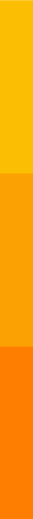 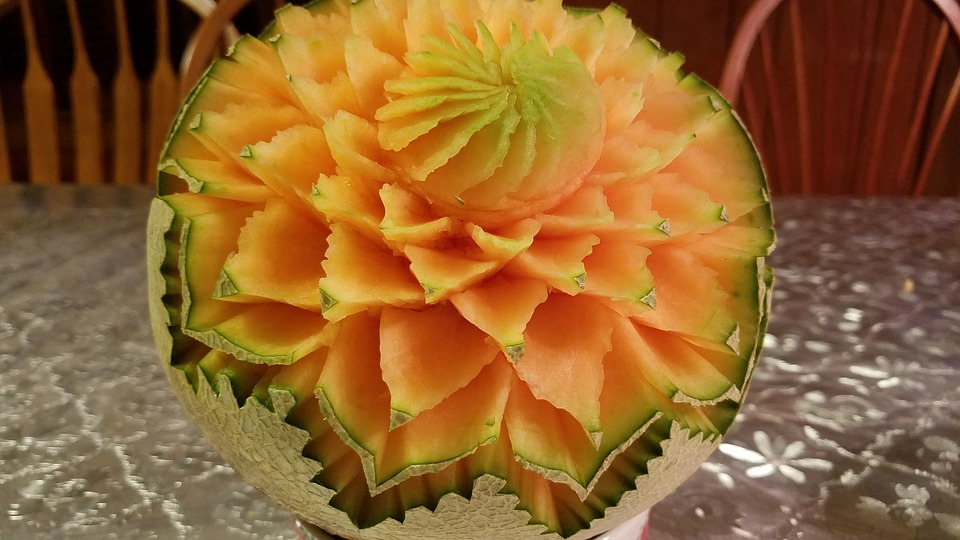 ALLOWS FOR A FULL AND CLEAR KNOWLEDGE AND SKILL TRANSFER.
ACTIVATES THE SENSES, FACILITATES REMEBERING AND ACHIEVING SET GOALS.
34
SELECTING METHODS AND DIDACTIC RESCOURCES- EXAMPLES
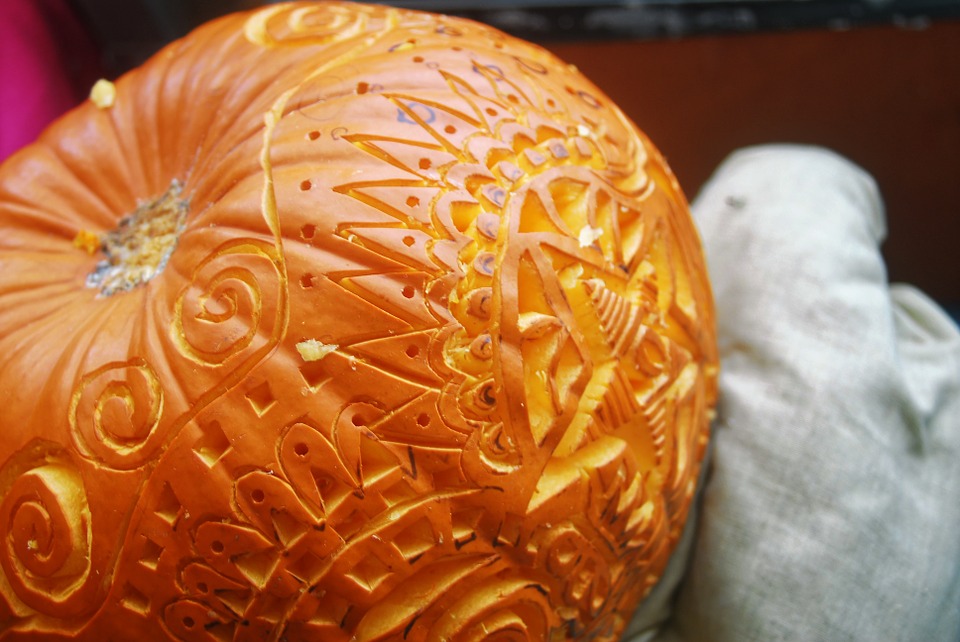 APPLICATION OF EXPOSITORY METHODS IN THE TRAINING ”FIRST DEGREE CARVING"
You can start with a short story about why carving is used. To present the history of carving use  an information lecture interspersed with anecdotes and fun facts.
To illustrate the lecture, you can use: photography, film or slides from a multimedia presentation.
If you want to relax the atmosphere a bit, talk about your own experience related to the topic.
EXPOSITORY METHODS
35
SELECTING METHODS AND DIDACTIC RESCOURCES- EXAMPLES
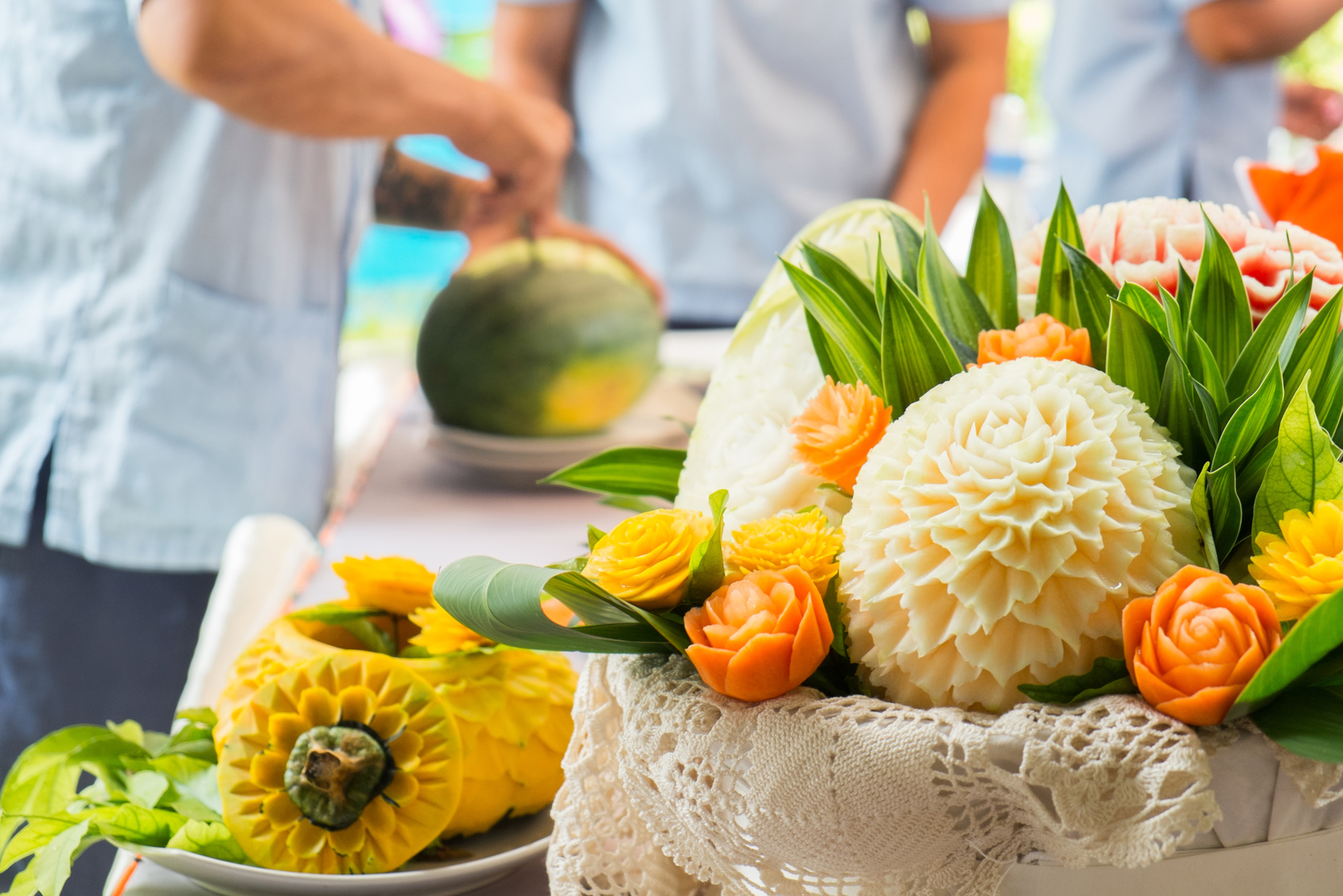 APPLICATION OF PROBLEM METHODS IN THE TRAINING ”FIRST DEGREE CARVING"
Provide a description of the situation when you or your colleague started for the first time in the ”Art of carving"  contest or a similar event and something unexpectedly happened.
Provoke a brainstorming discussion of how you can behave in a similar situation and what the consequences may be.
You can show a fragment of a similar event on a film reconstructed from the Internet using a computer or a player.
PROBLEM METHODS
36
SELECTING METHODS AND DIDACTIC RESCOURCES- EXAMPLES
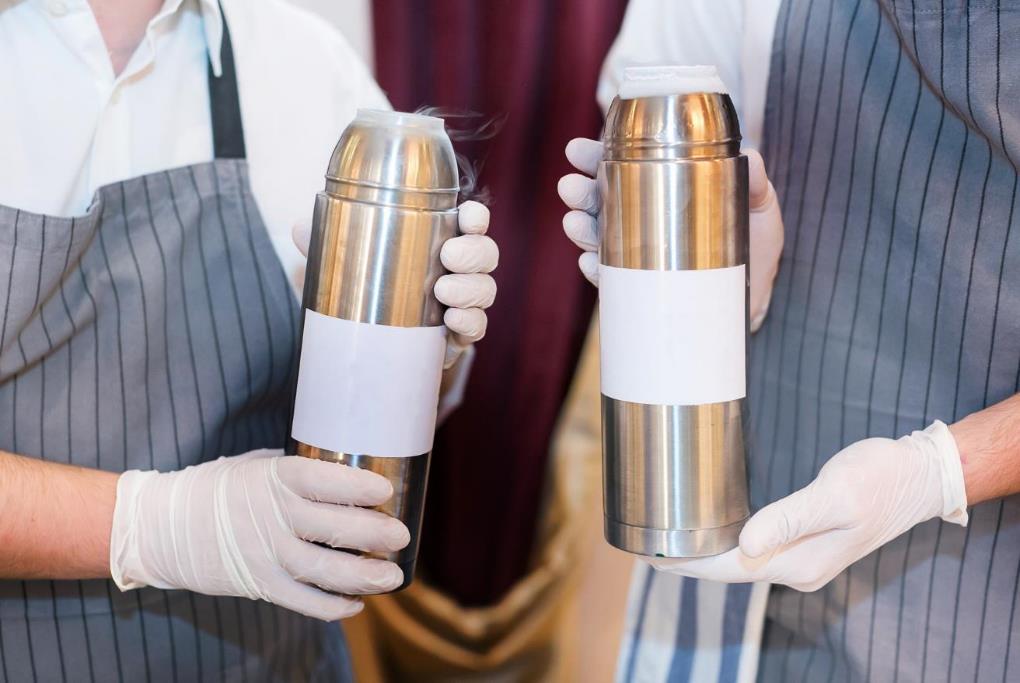 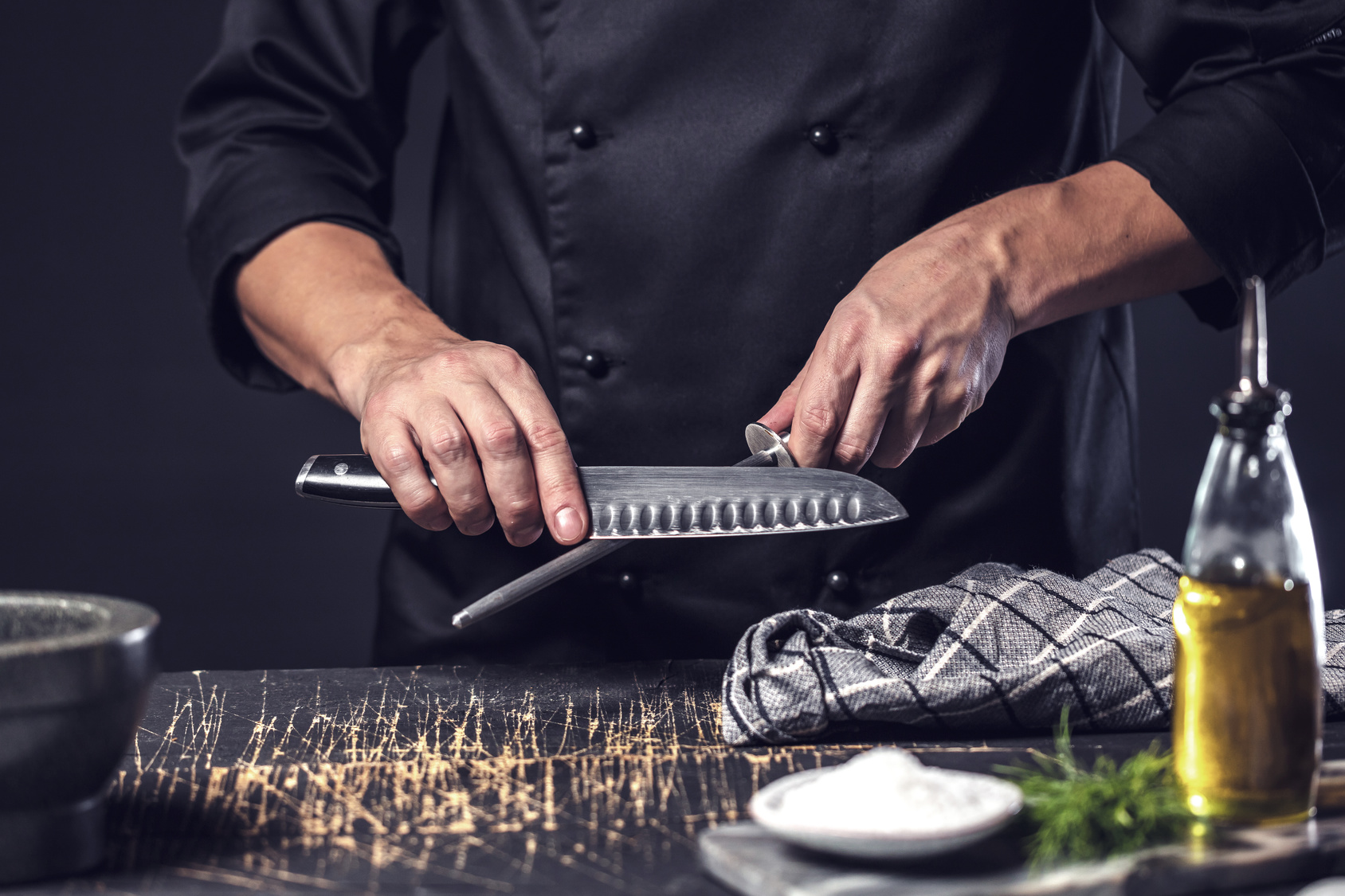 APPLICATION OF PRACTICAL METHODS IN THE TRAINING  ”FIRST DEGREE CARVING"
Prepare a stand for the preparation of carving from fruit and vegetables. Show products that are best for this.
Using the presentation with explanation, present the knives used for carving and their uses.
 Then do the demonstration with instructions on how to perform the sample sculpture from for example a carrot.
To carry out the exercise you will still need work items;  a bowl, water, chopping board
PRACTICAL METHODS
SELECTING METHODS AND DIDACTIC RESCOURCES- EXAMPLES
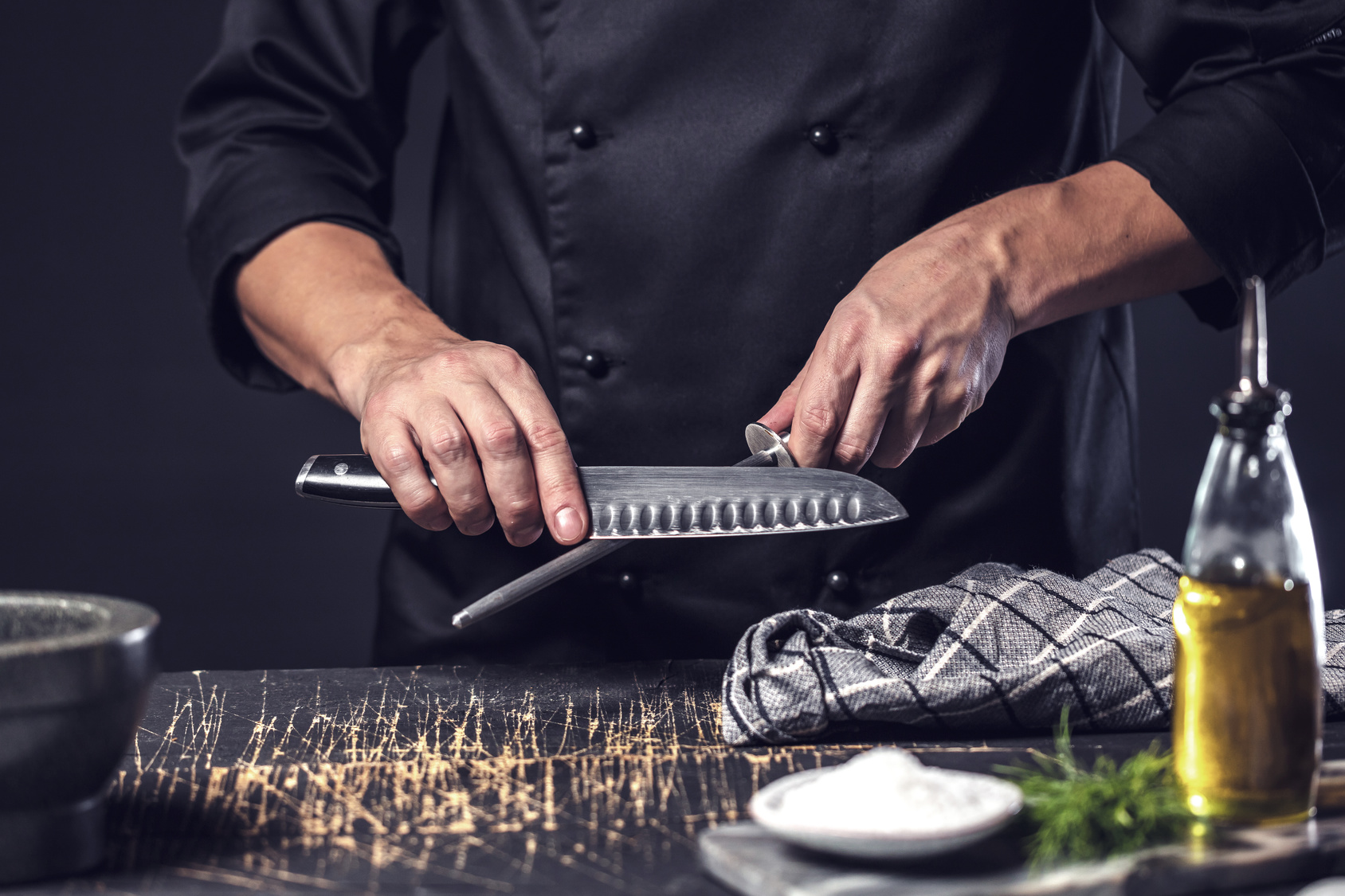 APPLICATION OF PRACTICAL METHODS IN THE TRAINING  ”FIRST DEGREE CARVING"
Participants should join individual exercise classes, i.e. each of them has the task to perform; 
a number of sculptures from fruit and vegetables according to your instructions with the possibility of using the same means and materials as used during the show. 
During the exercise, the trainer shares observations and comments.
PRACTICAL METHODS
38
SELECTING METHODS AND DIDACTIC RESCOURCES- EXAMPLES
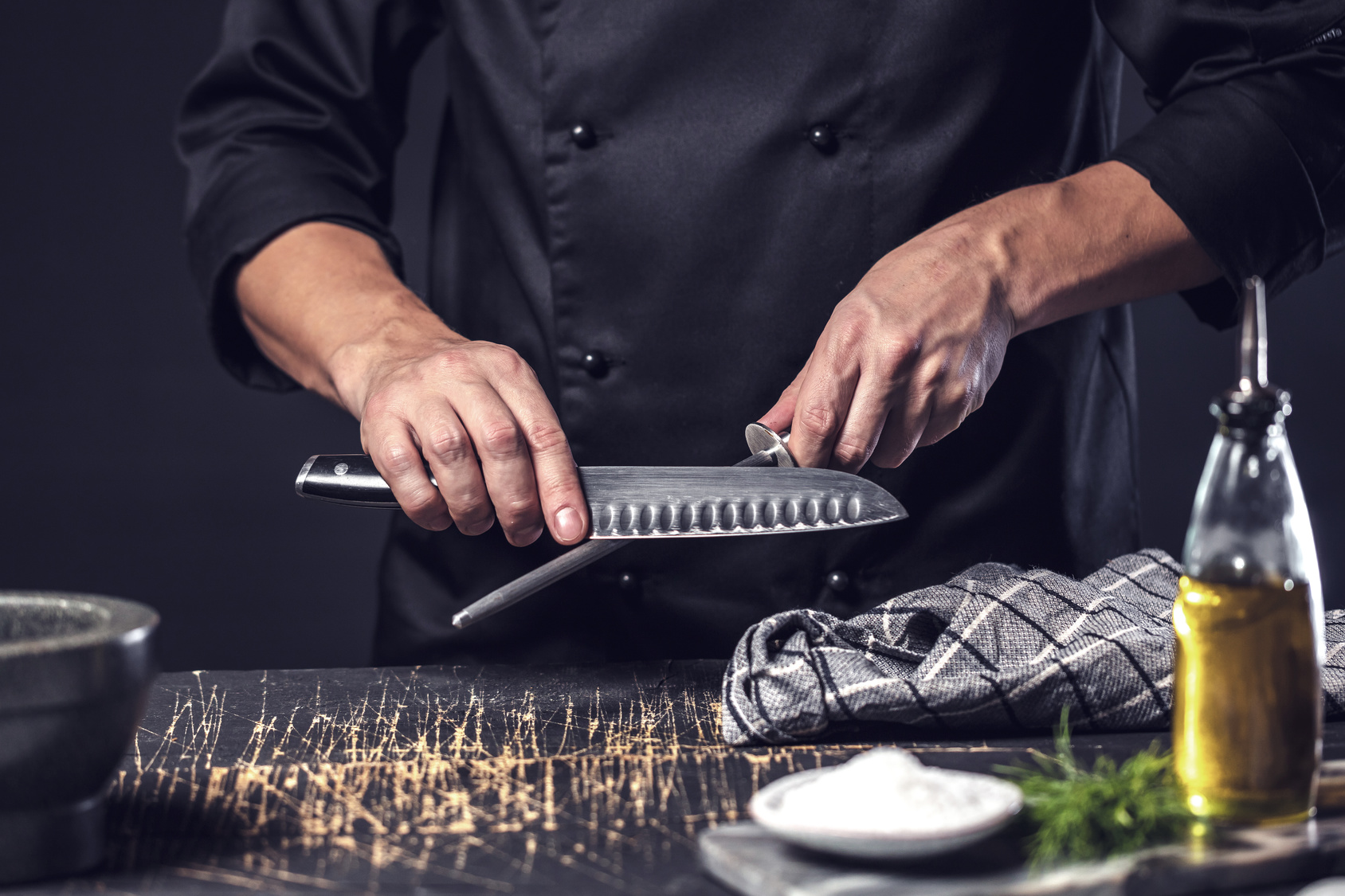 APPLICATION OF PRACTICAL METHODS IN THE TRAINING  ”FIRST DEGREE CARVING"
Based on the observation of direct or filmed participants during work  using a camera, you can use the action learning method.
To do this, the participants should analyse the implementation of the exercise by answering the following questions:
Who did what right?
What errors were noted when using the carving knives?
Why did they happen ?
How to avoid them in the future?
PRACTICAL METHODS
39
39
GO TO THE NEXT 
MODULE MATERIALS